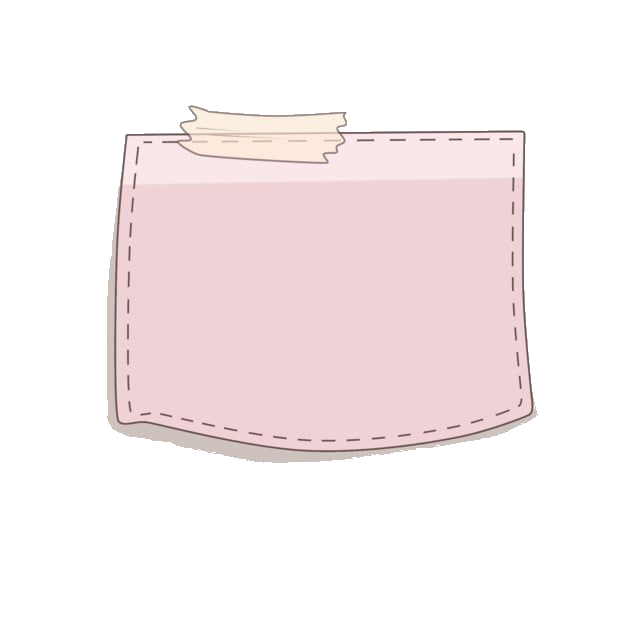 قدرات
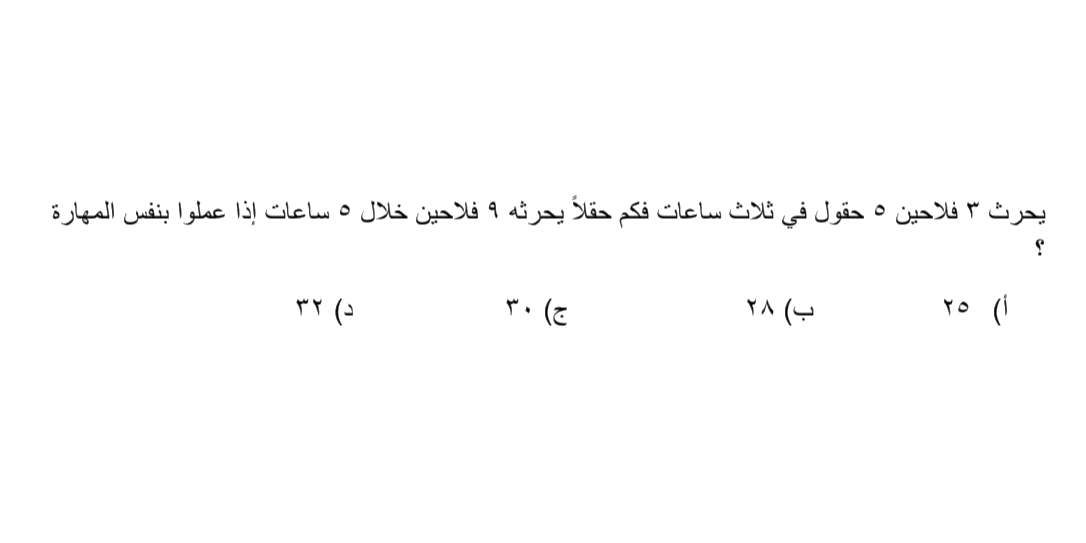 1
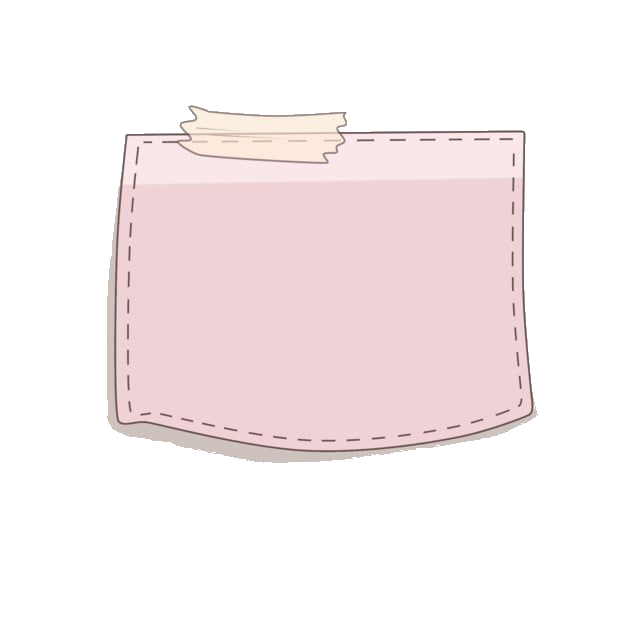 ١-٣
عنوان الدرس
دوال خاصة
2
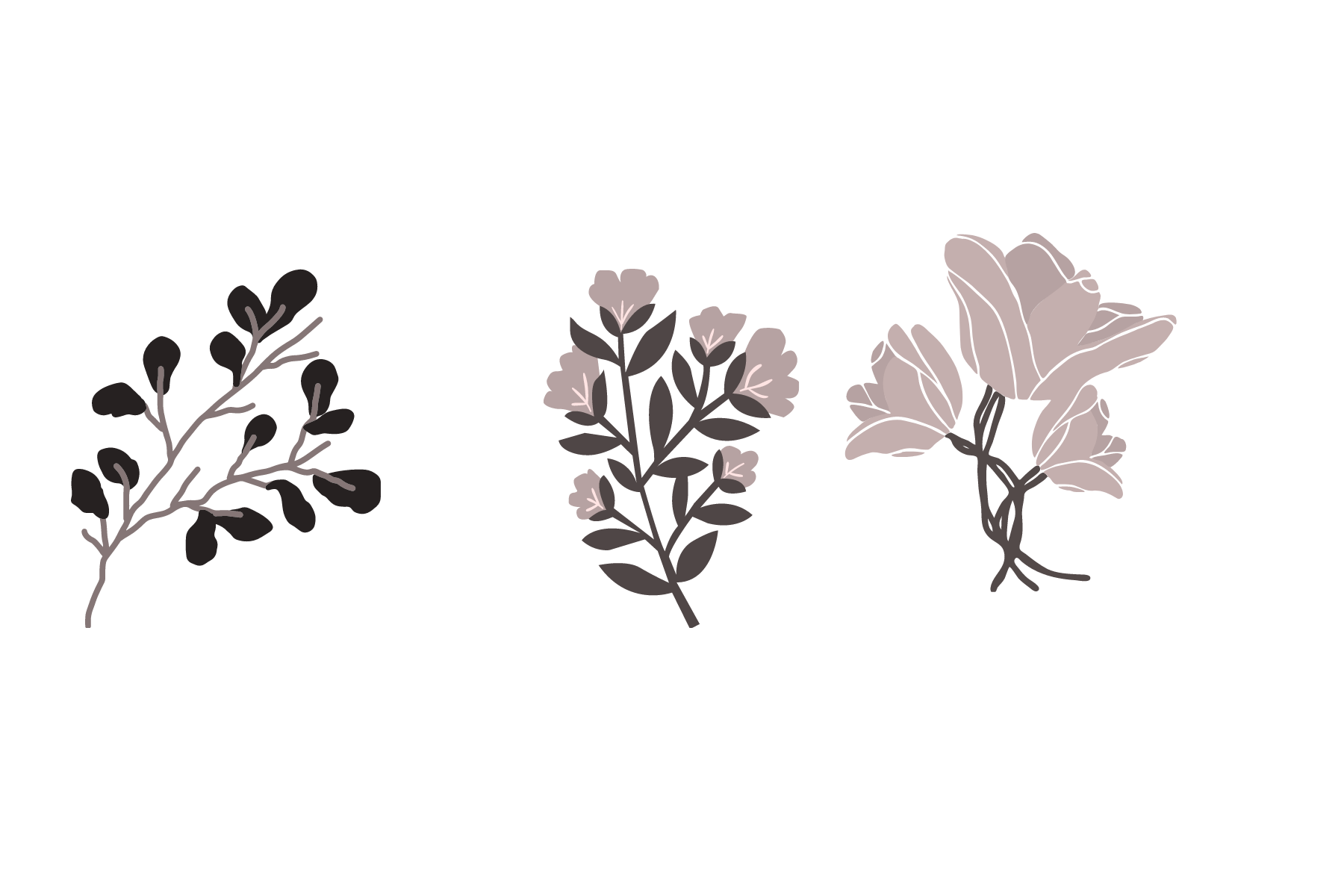 كيف يتم حل معادلات القيمة المطلقة ؟
عرفي الدالة؟
اهداف الدرس
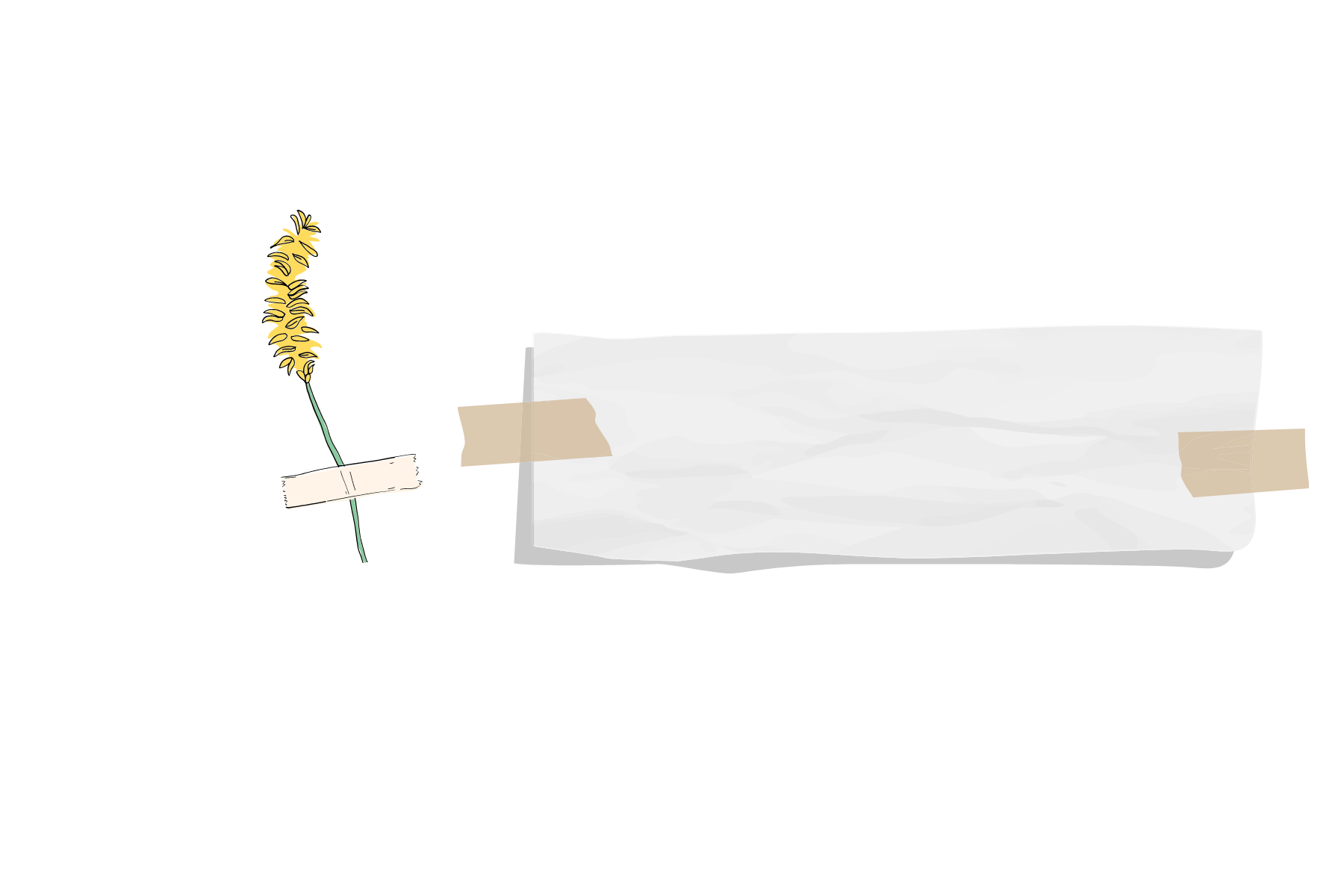 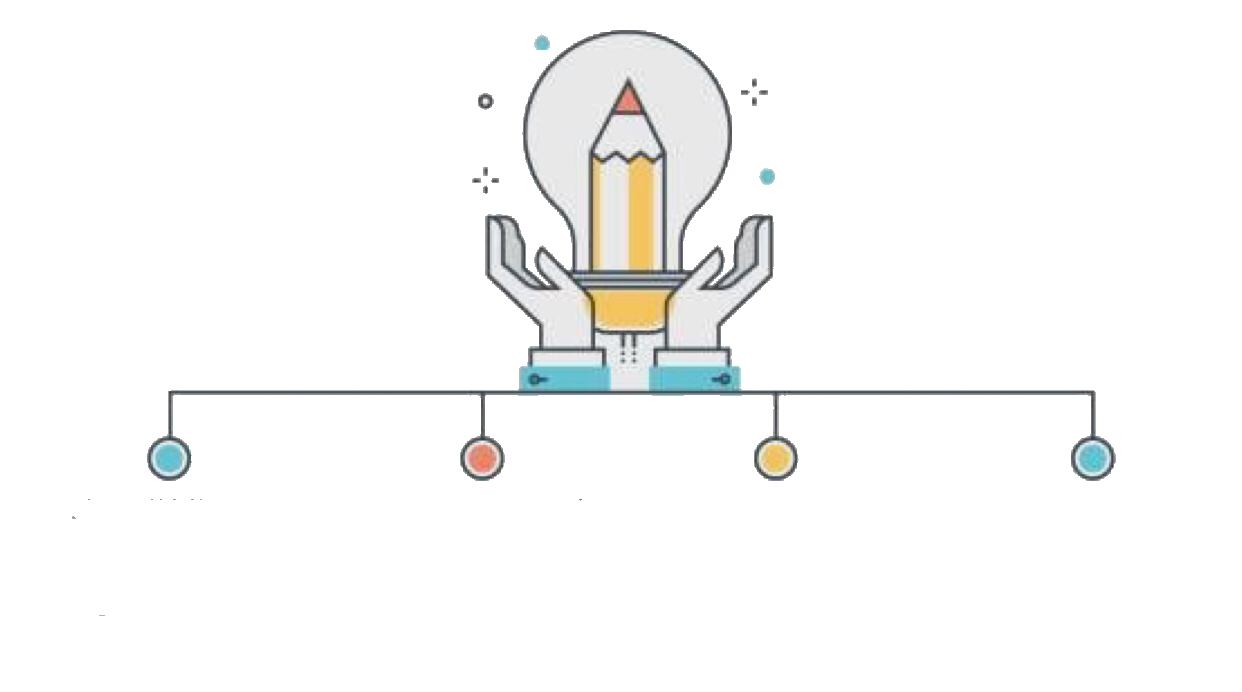 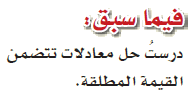 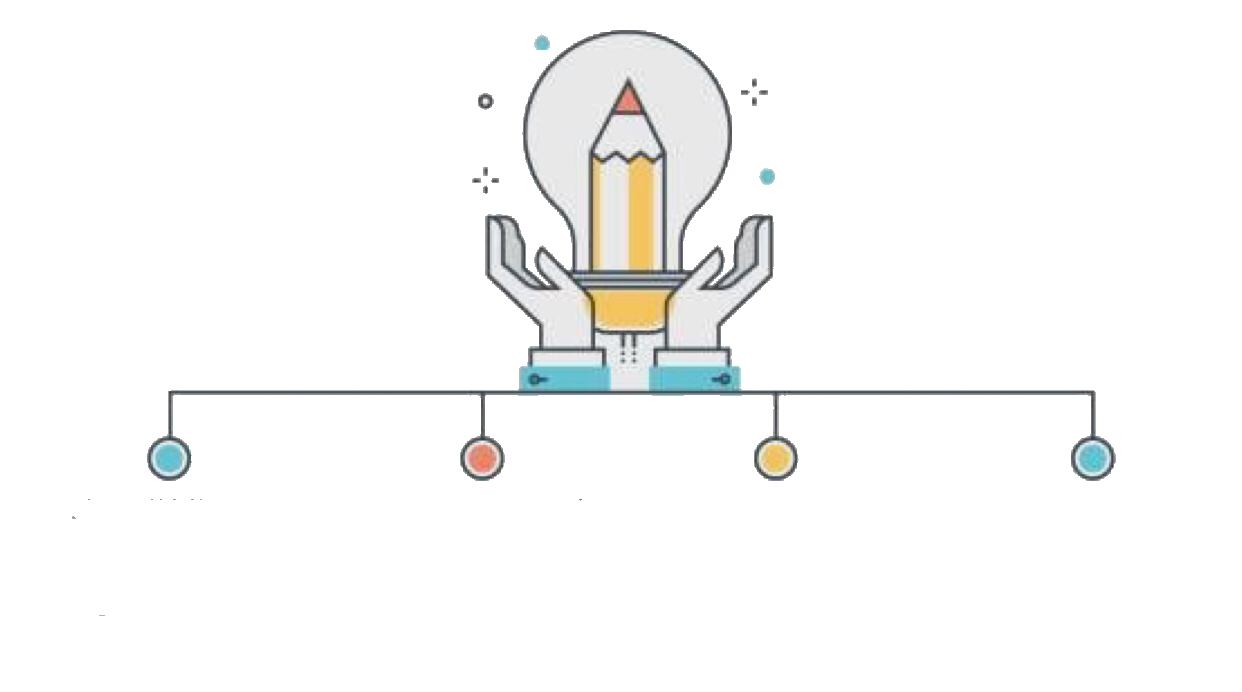 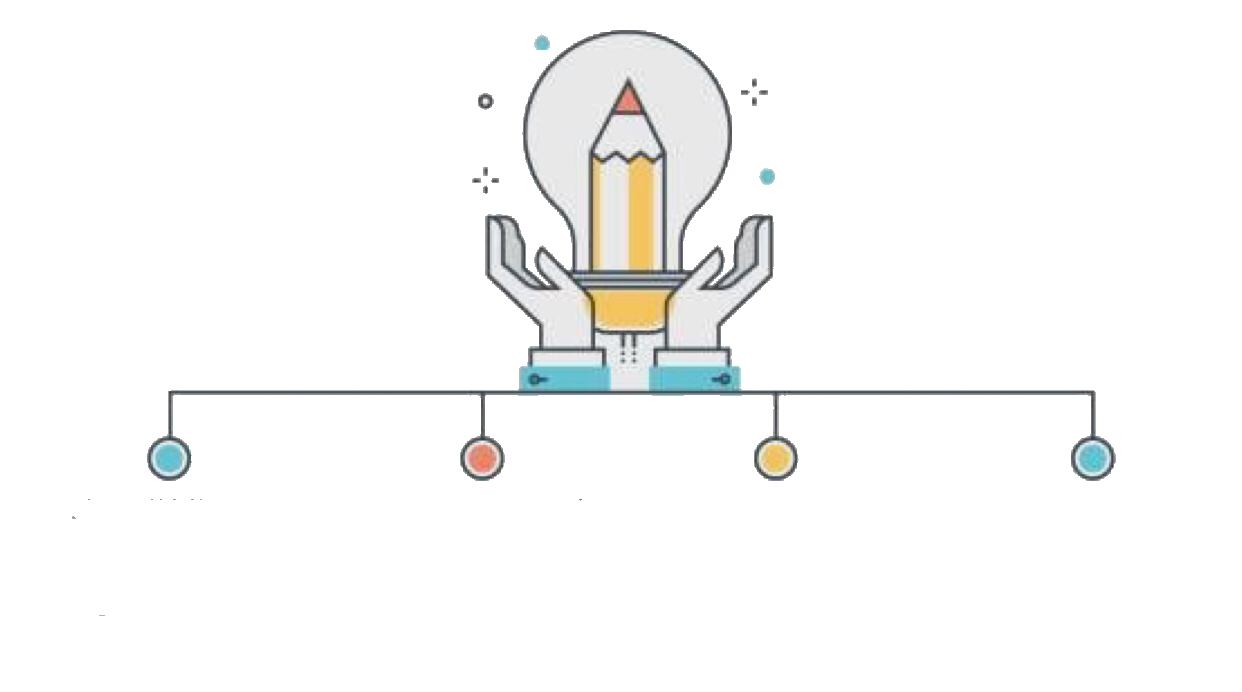 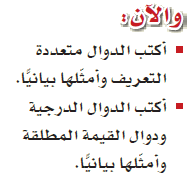 3
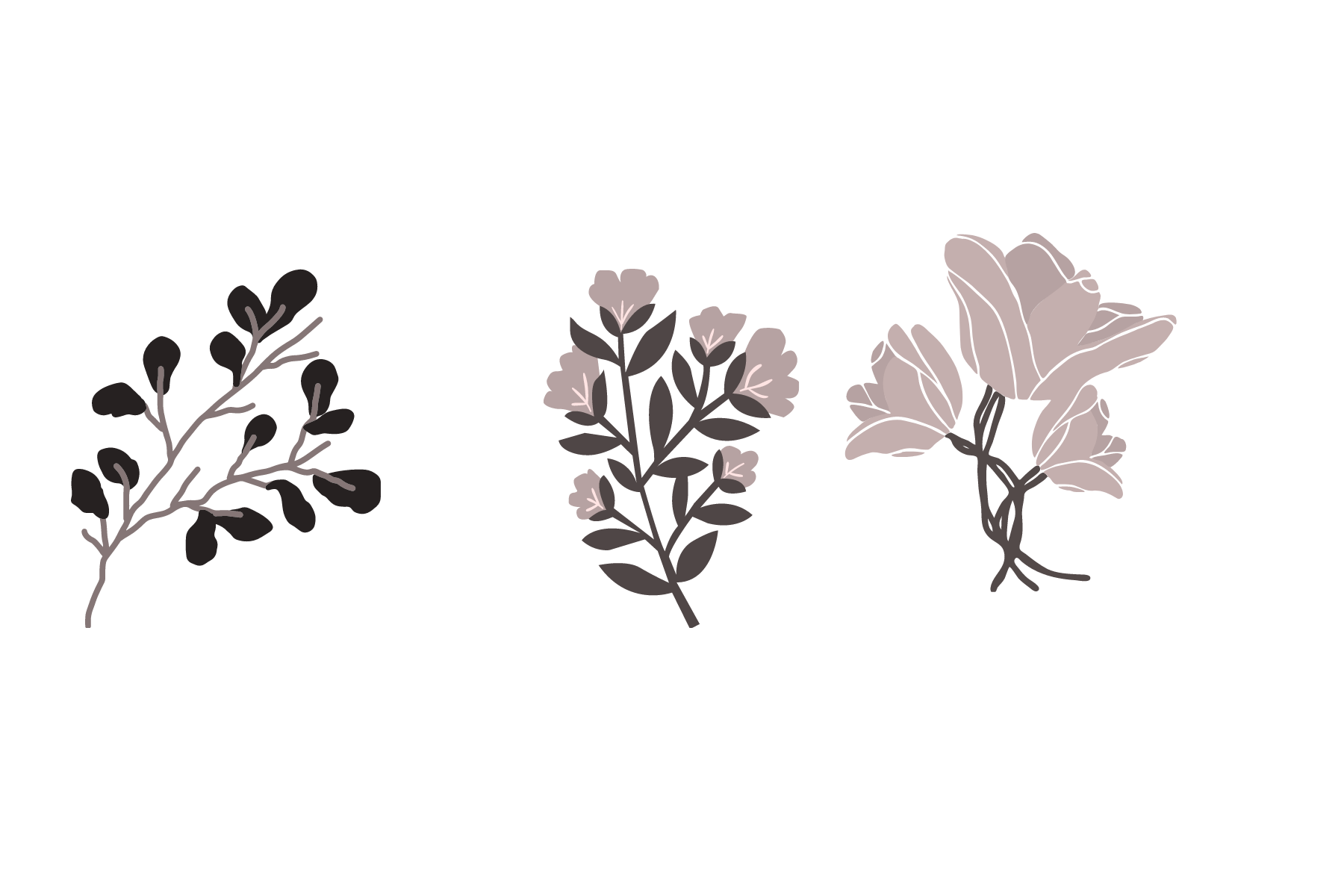 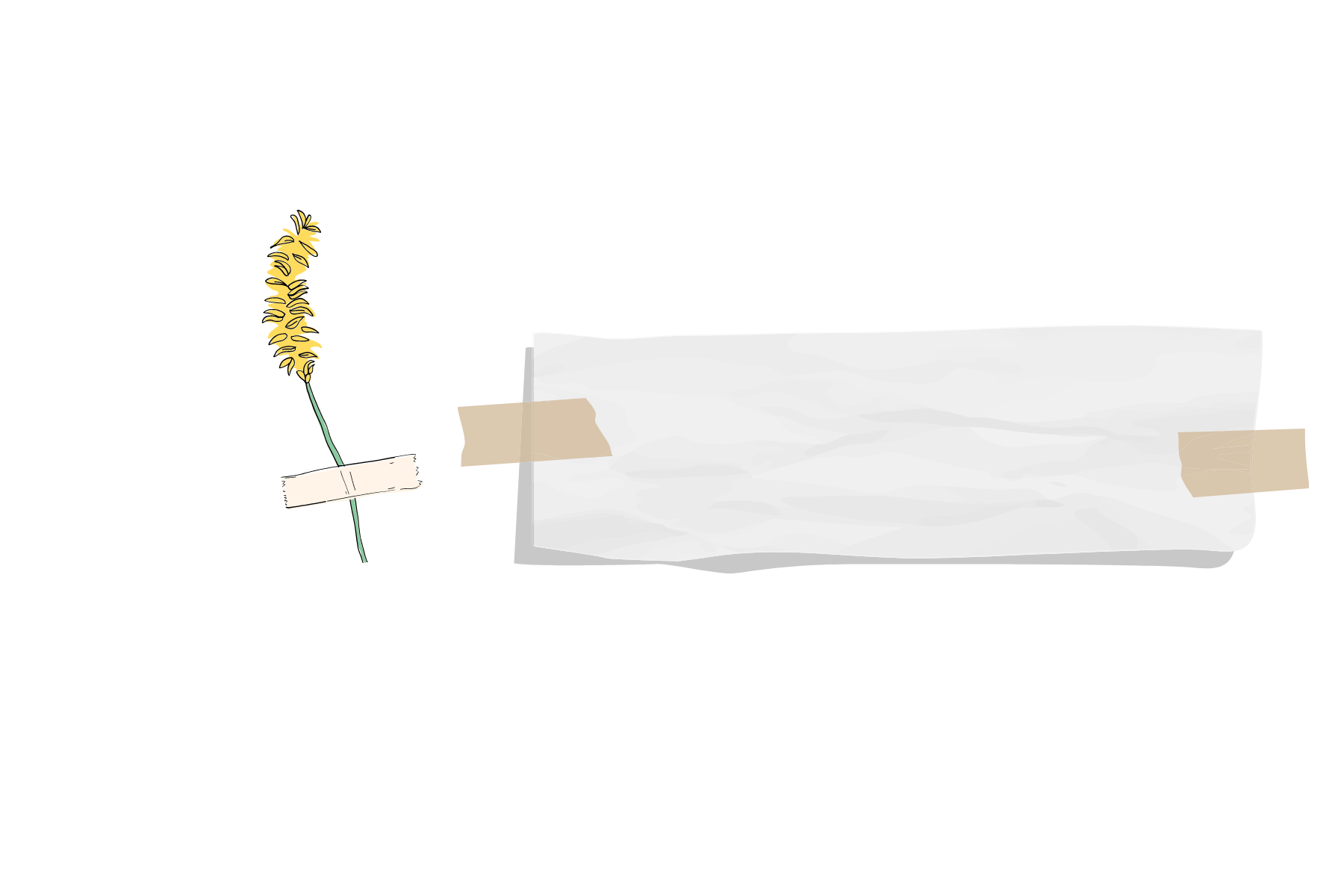 مفردات الدرس
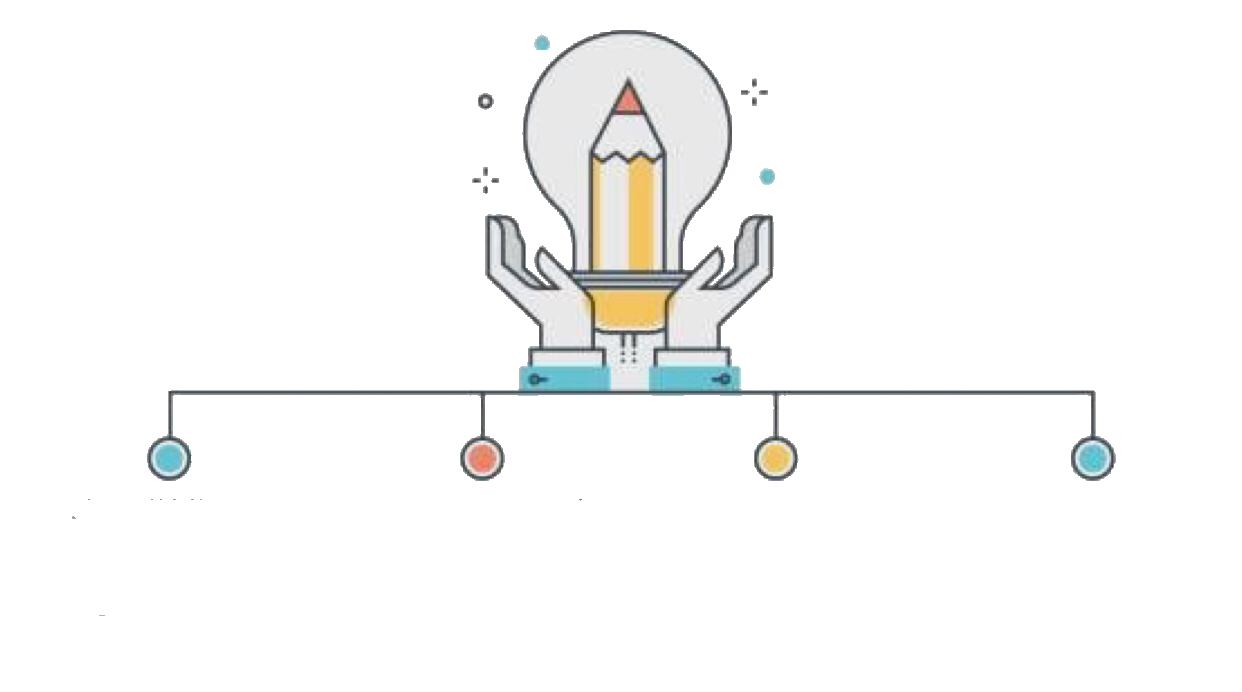 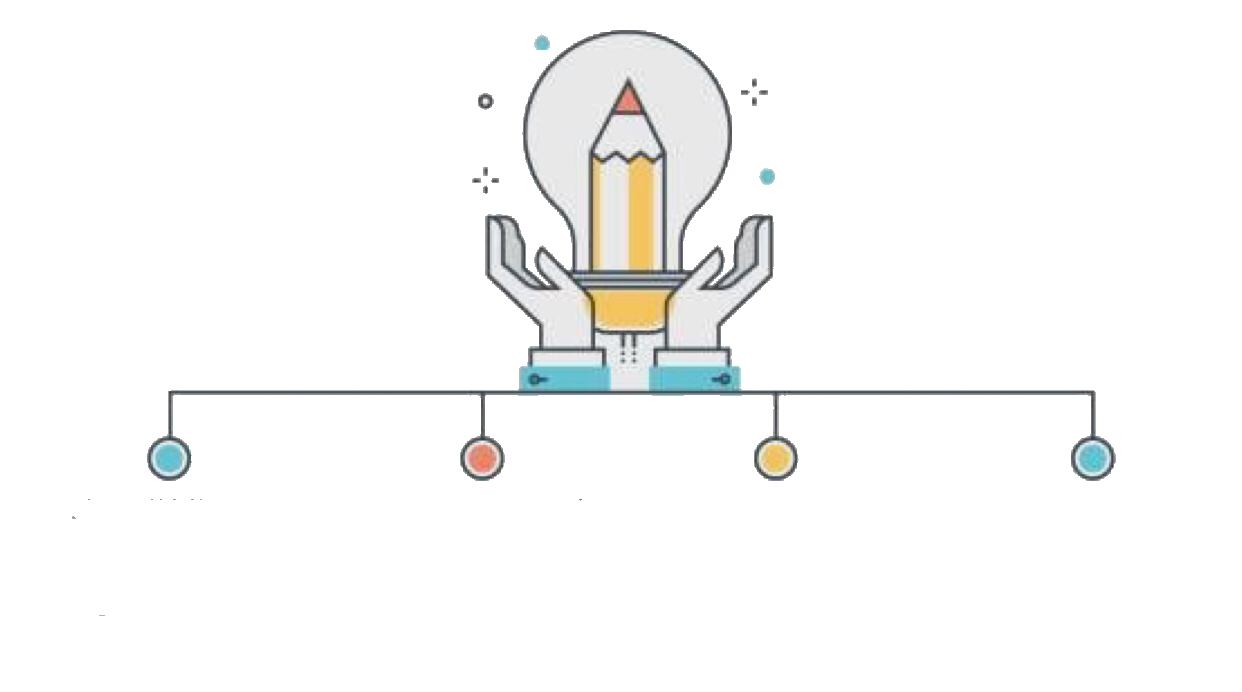 الدالة 
متعددة 
التعريف
دالة القيمة 
المطلقة
دالة اكبر 
عدد صحيح
الدالة
 متعددة التعريف الخطية
الدالة 
الدرجية
4
أي الفئات العمرية فيها نسبة 58% المصابات بالسمنة
ما نسبة المصابين بالسمنة في الفئة العمرية من 25 إلى 34   ؟
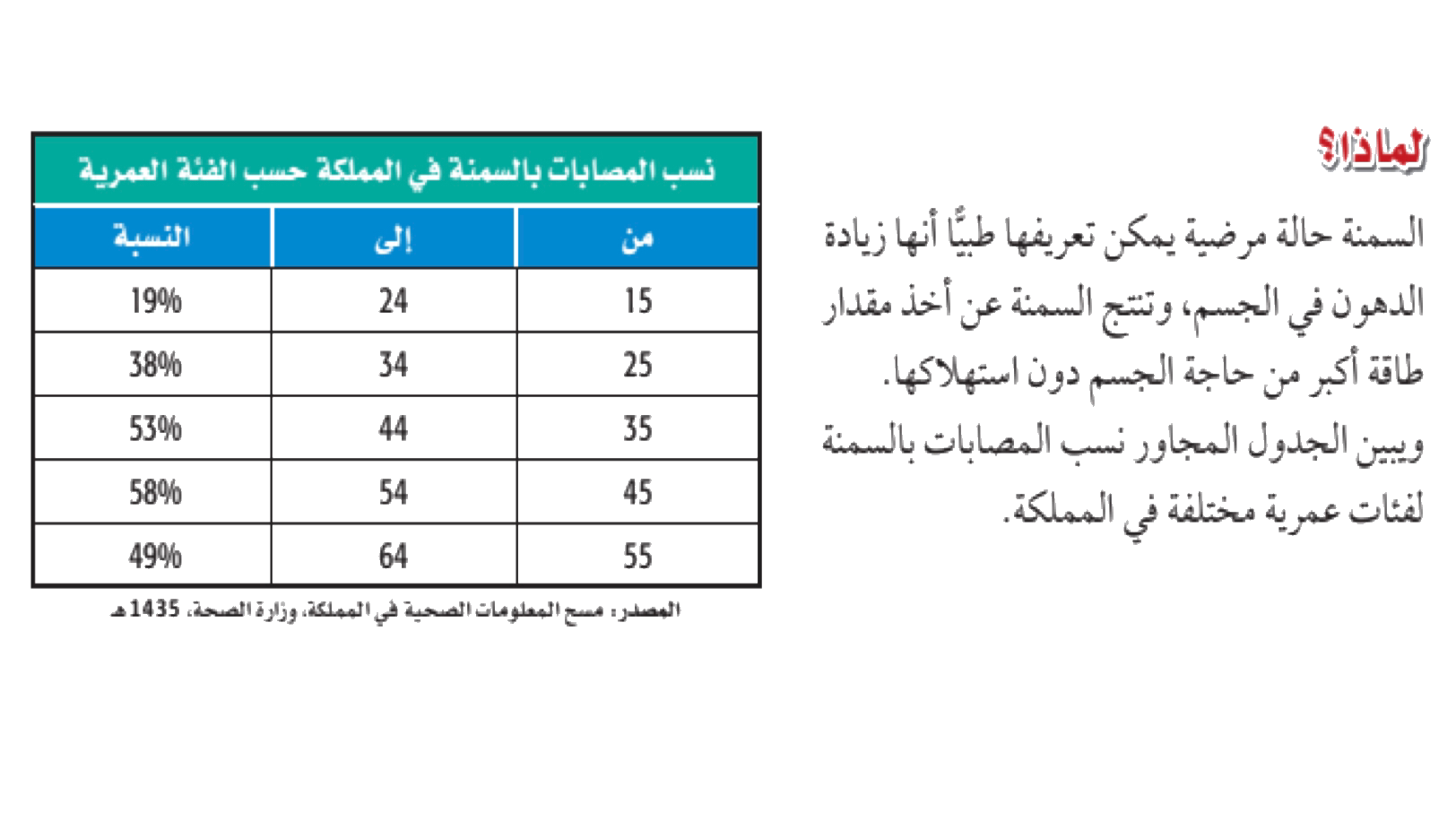 5
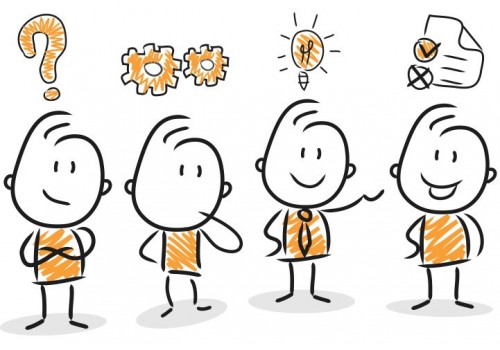 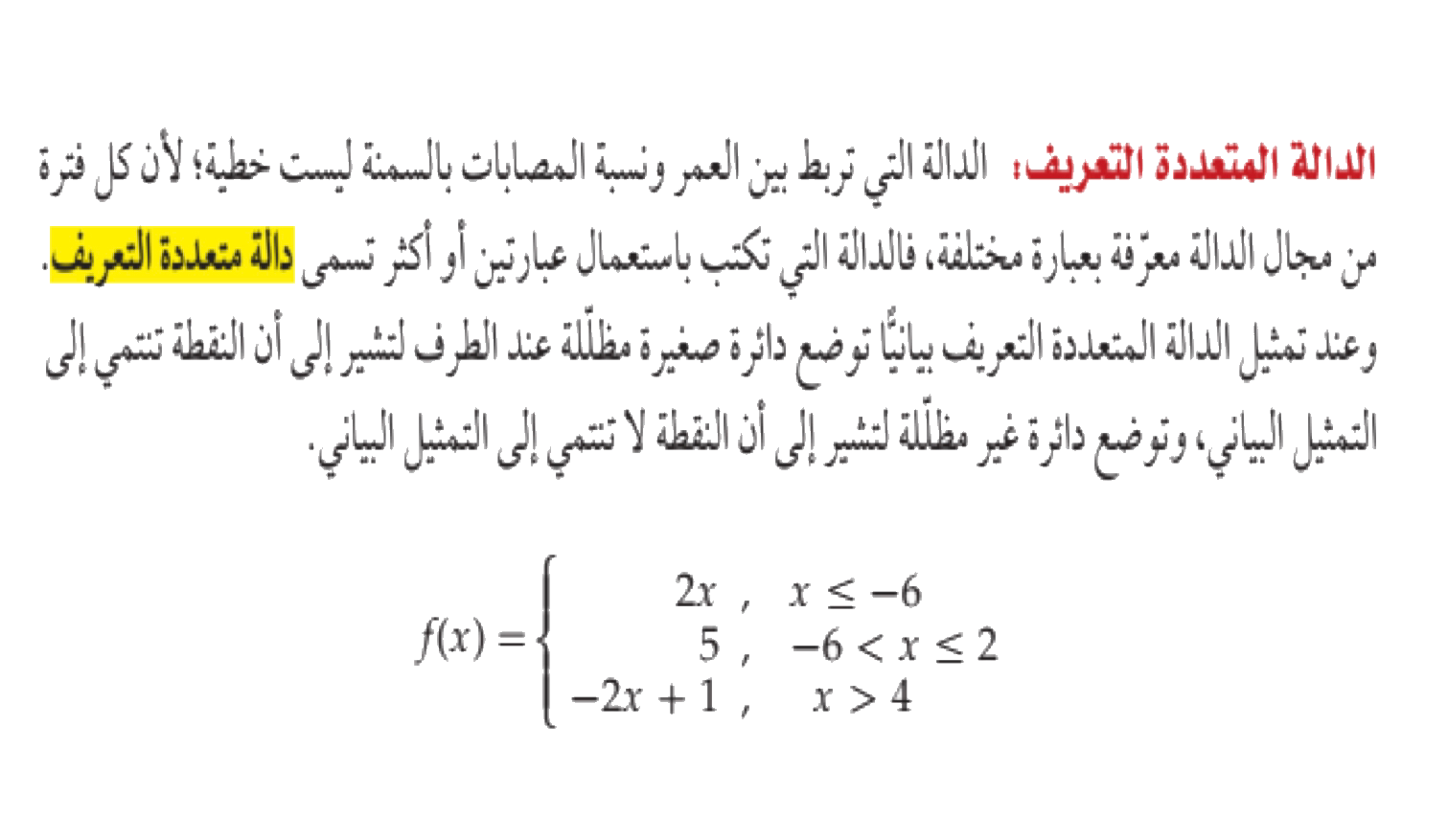 6
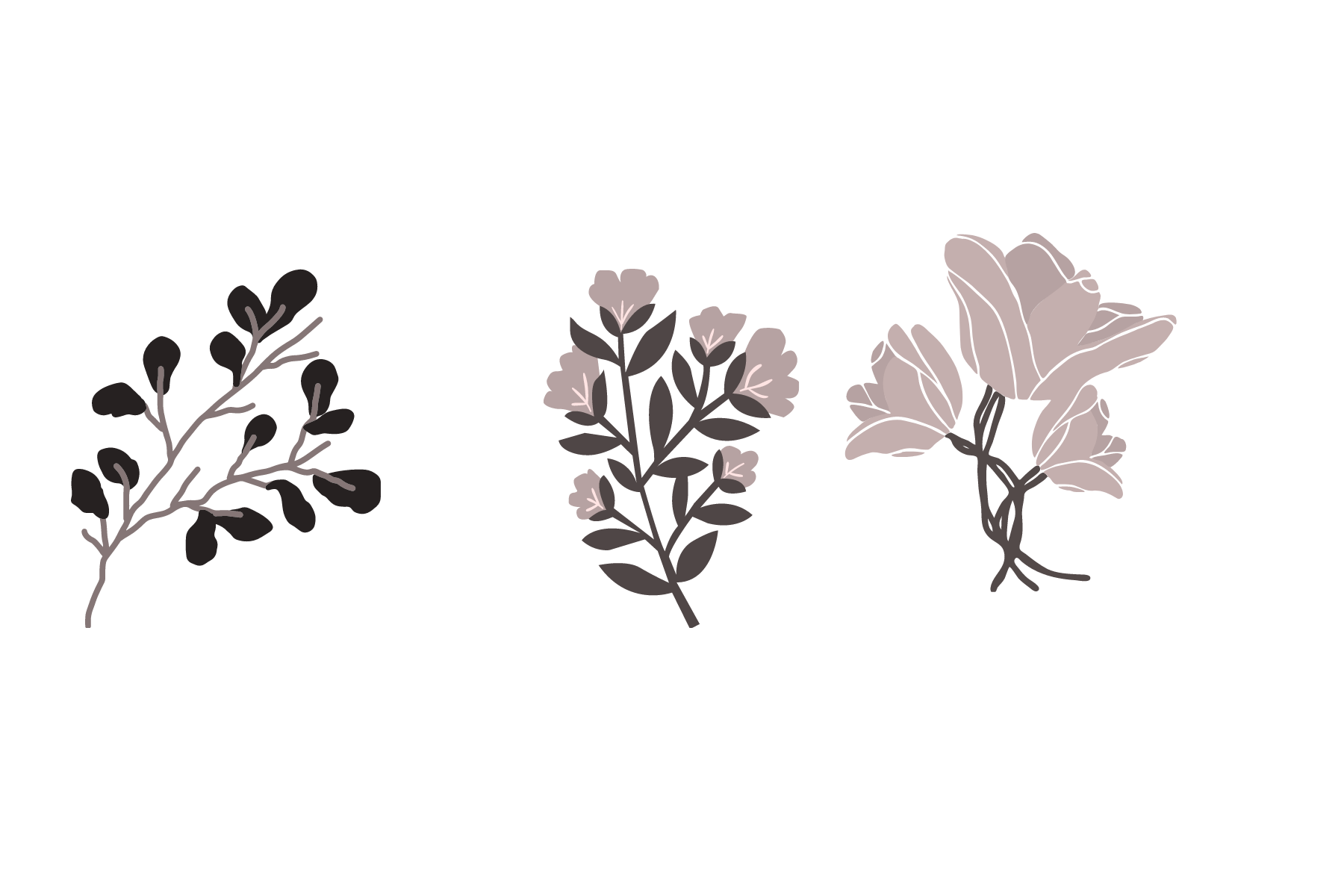 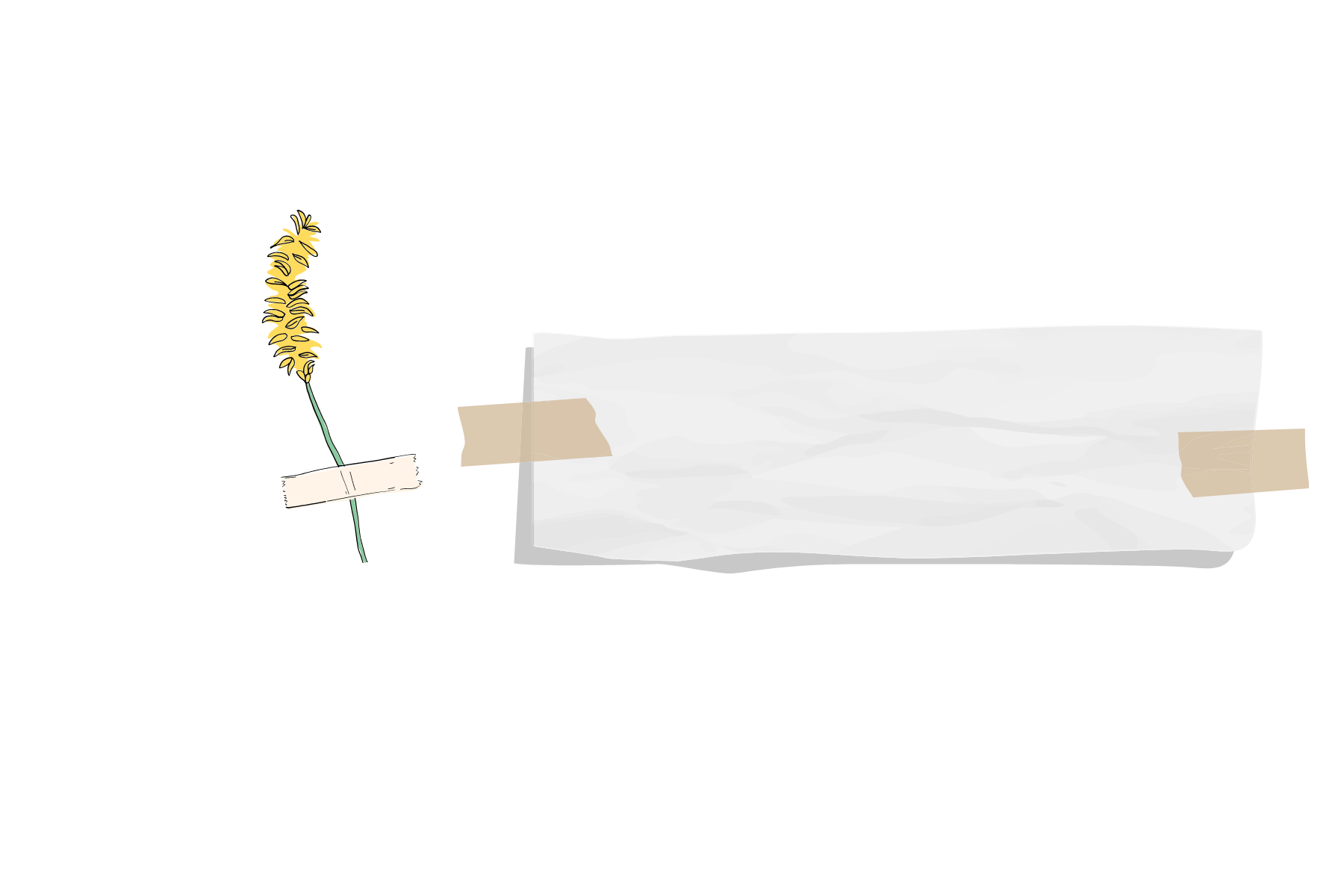 مثال
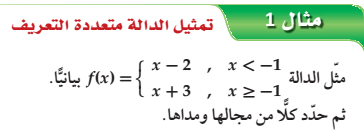 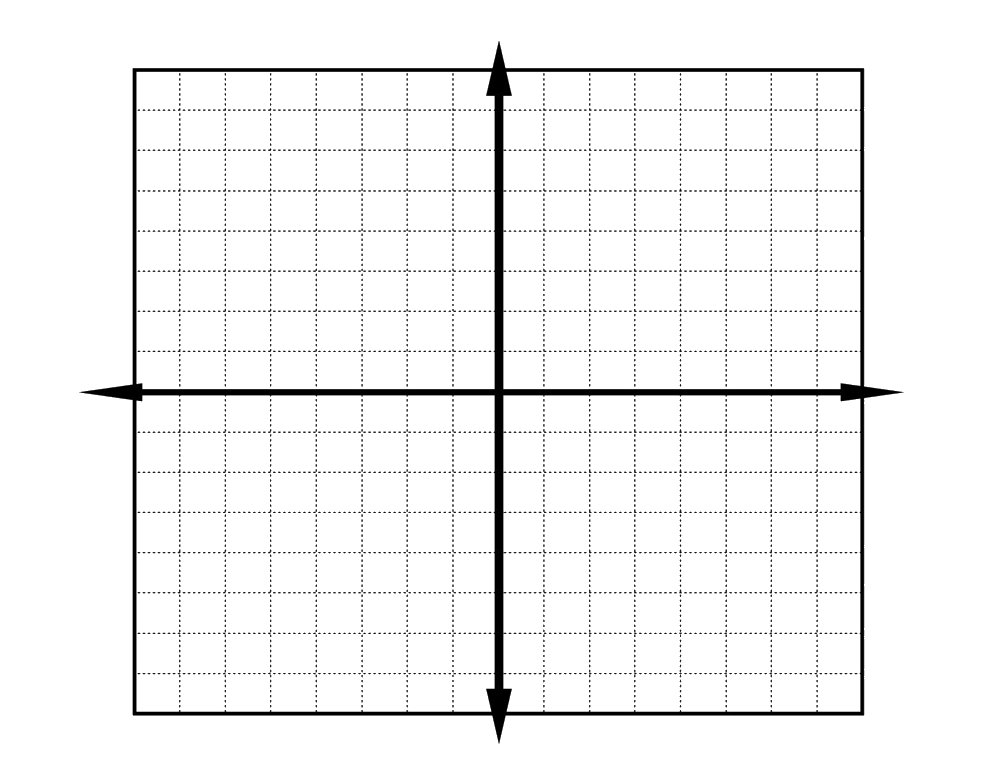 7
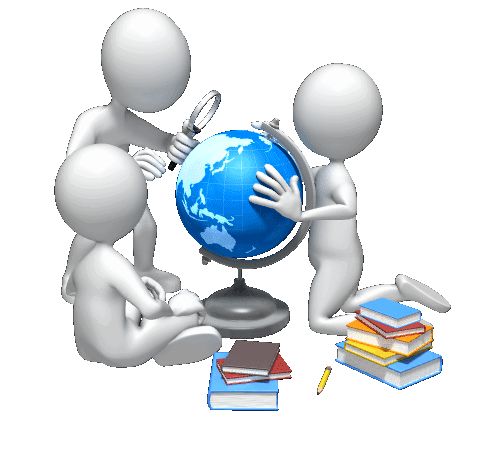 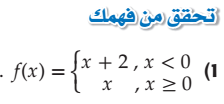 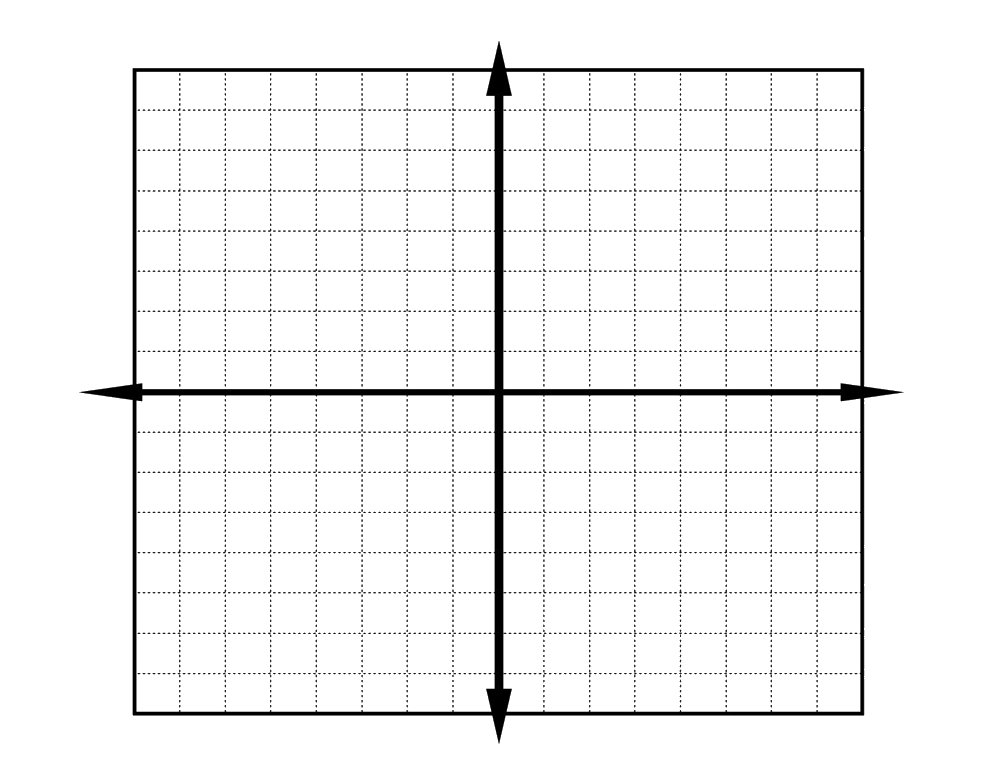 8
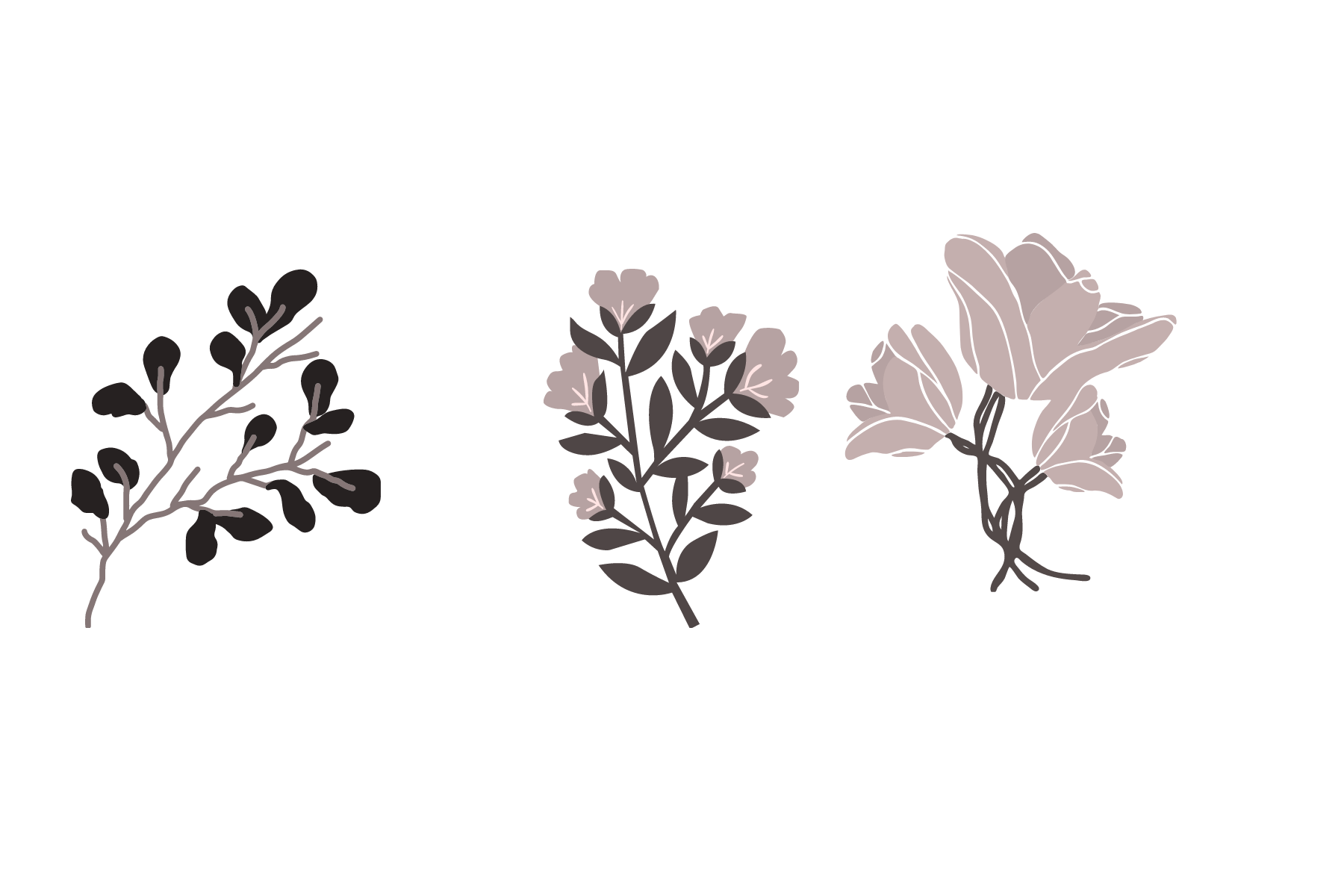 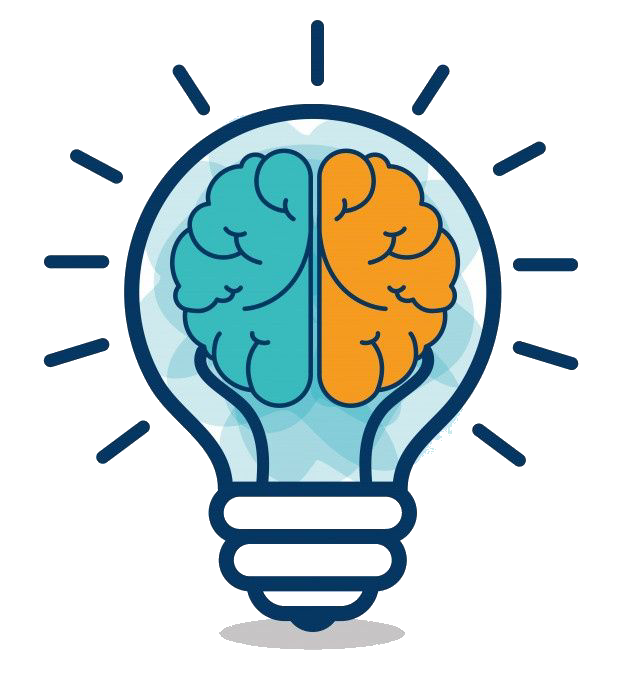 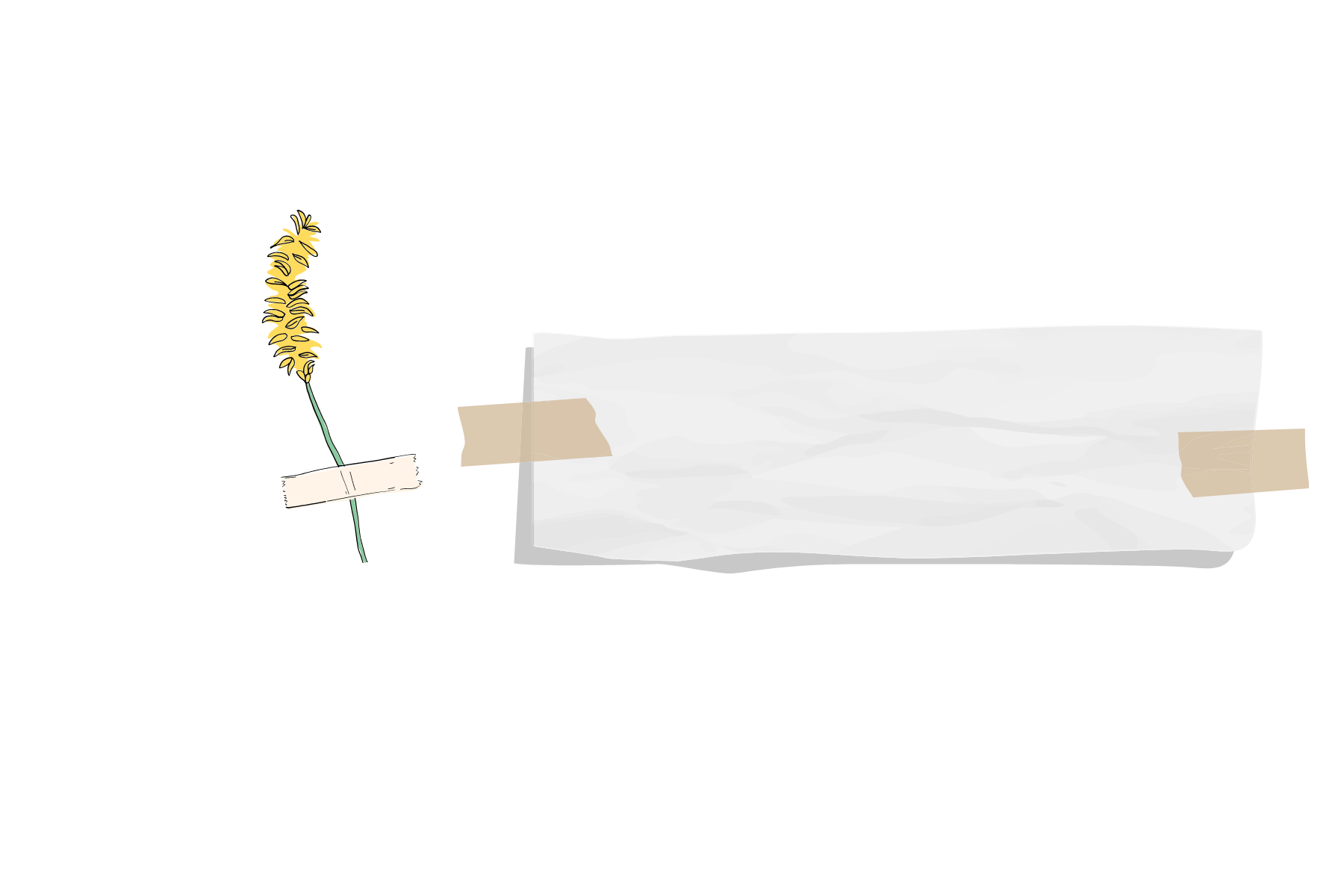 مثال
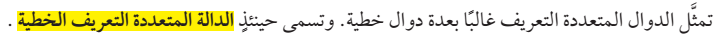 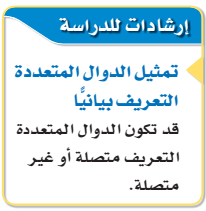 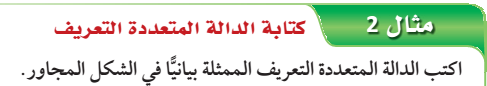 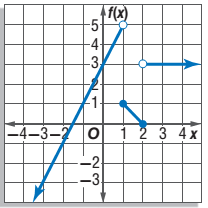 9
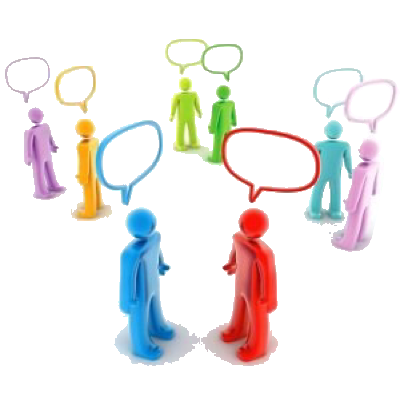 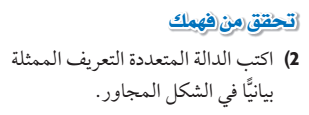 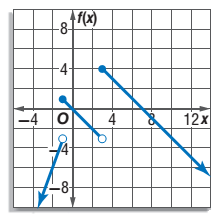 10
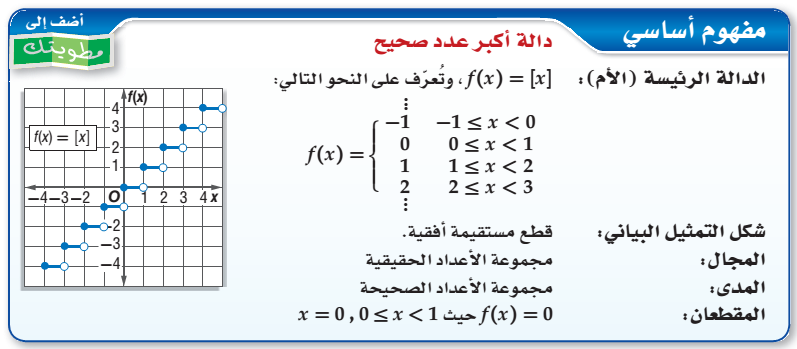 11
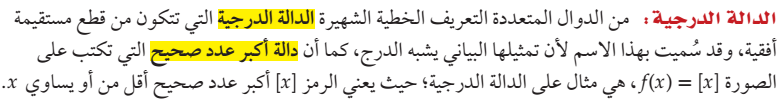 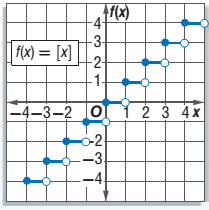 12
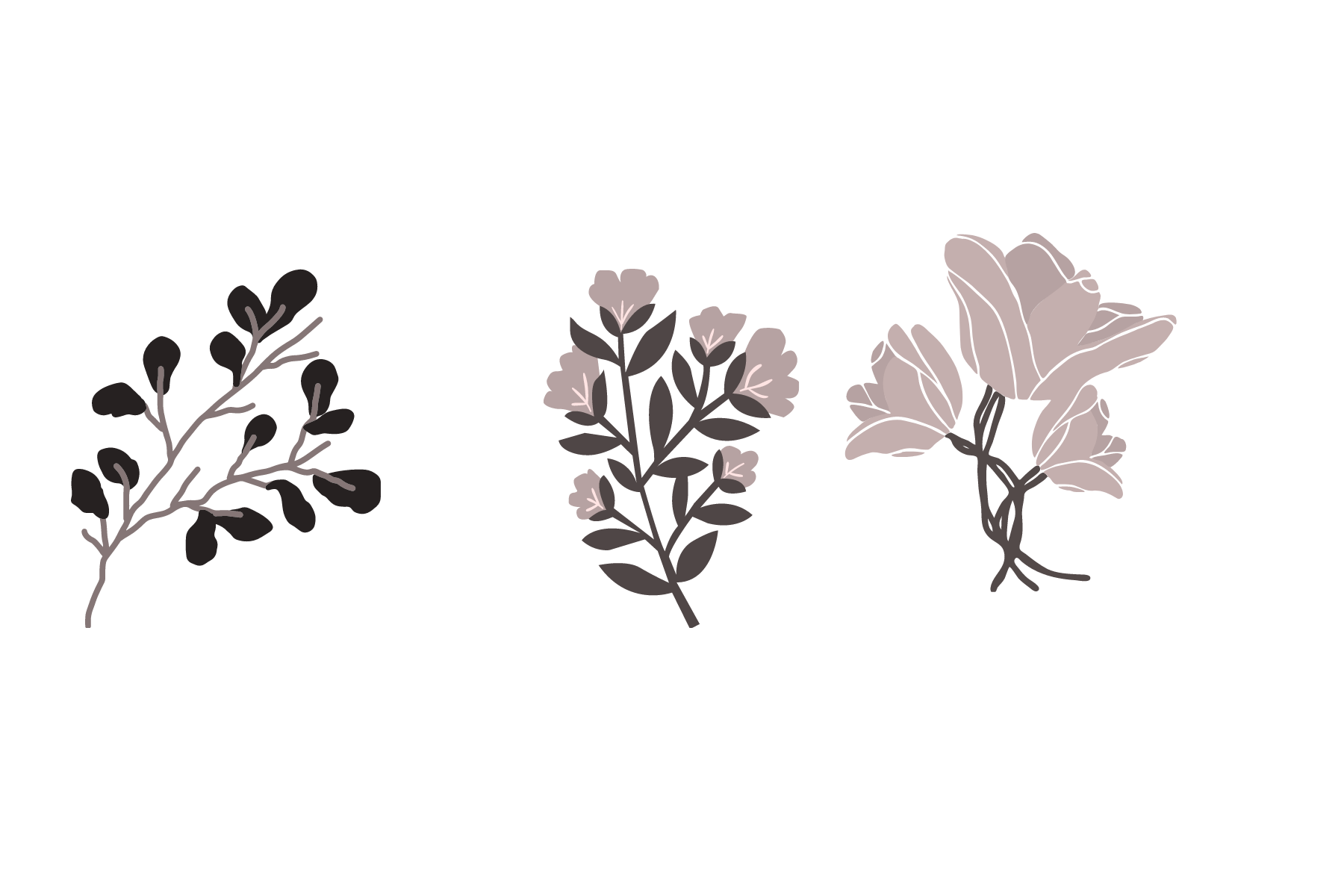 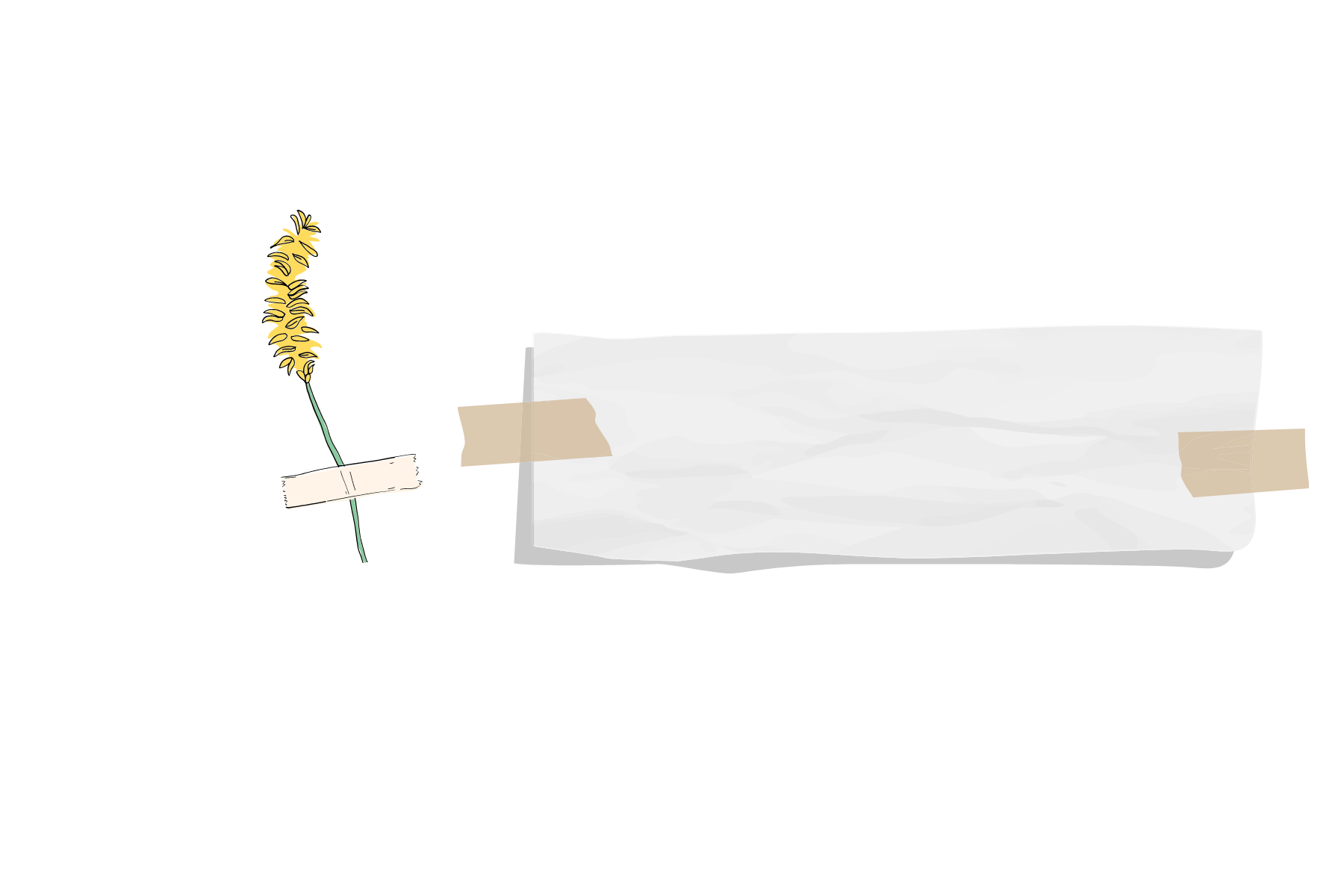 مثال
تمثيل الدالة الدرجية
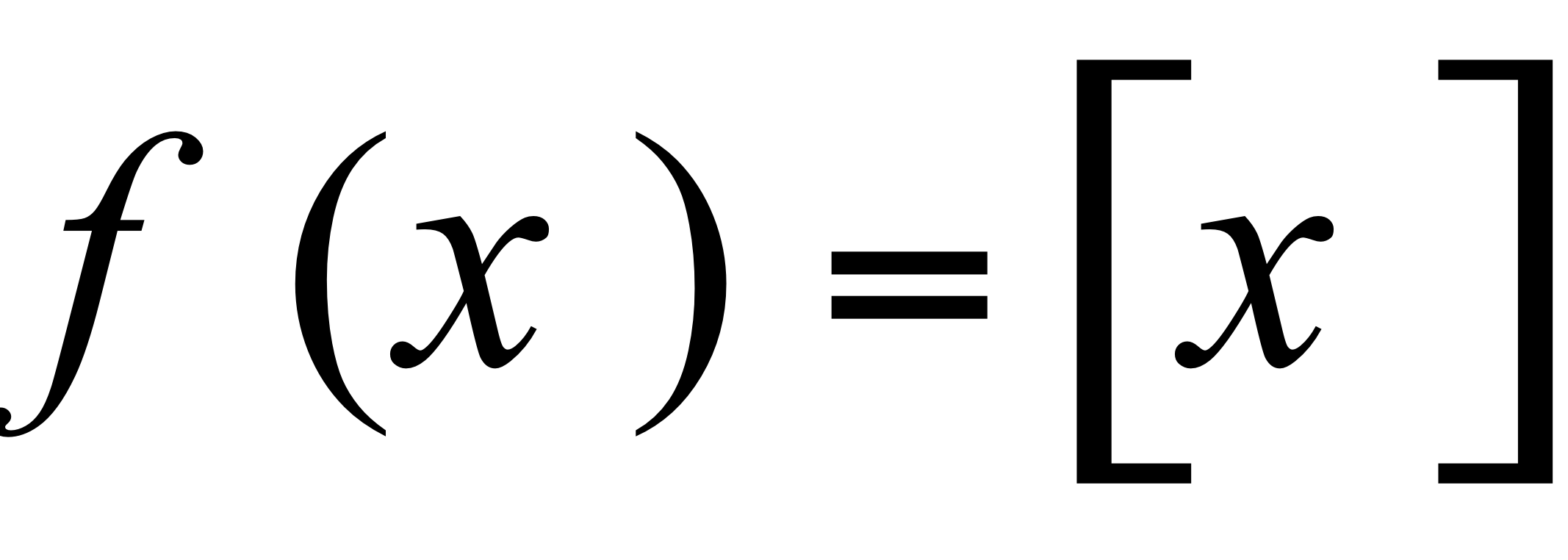 مثلي الدالة.                              ثم حددي مجالها ومداها
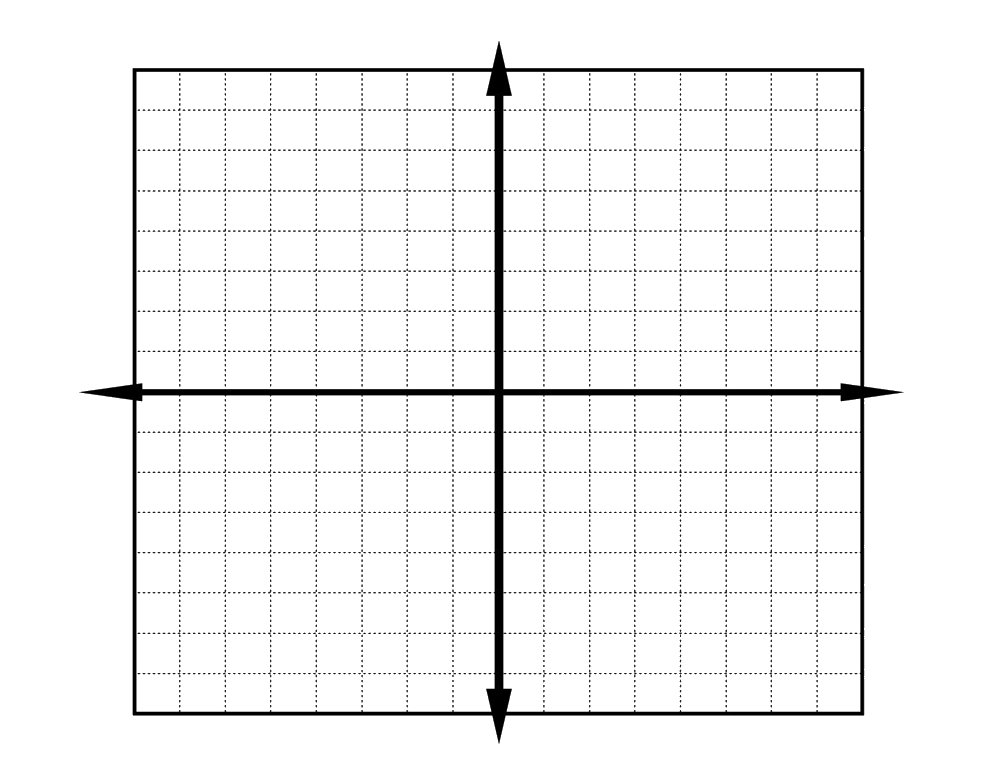 13
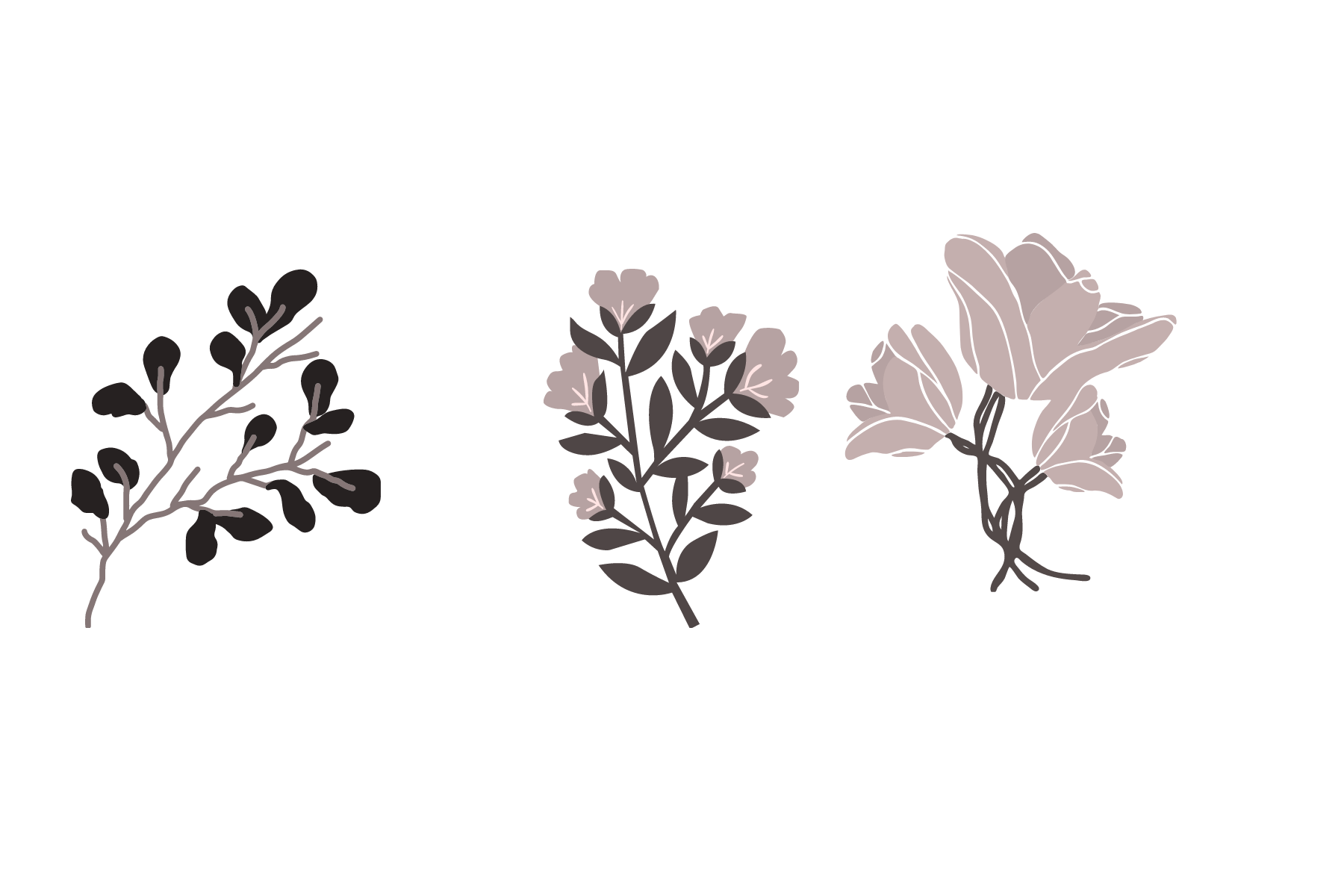 تحقق من فهمك
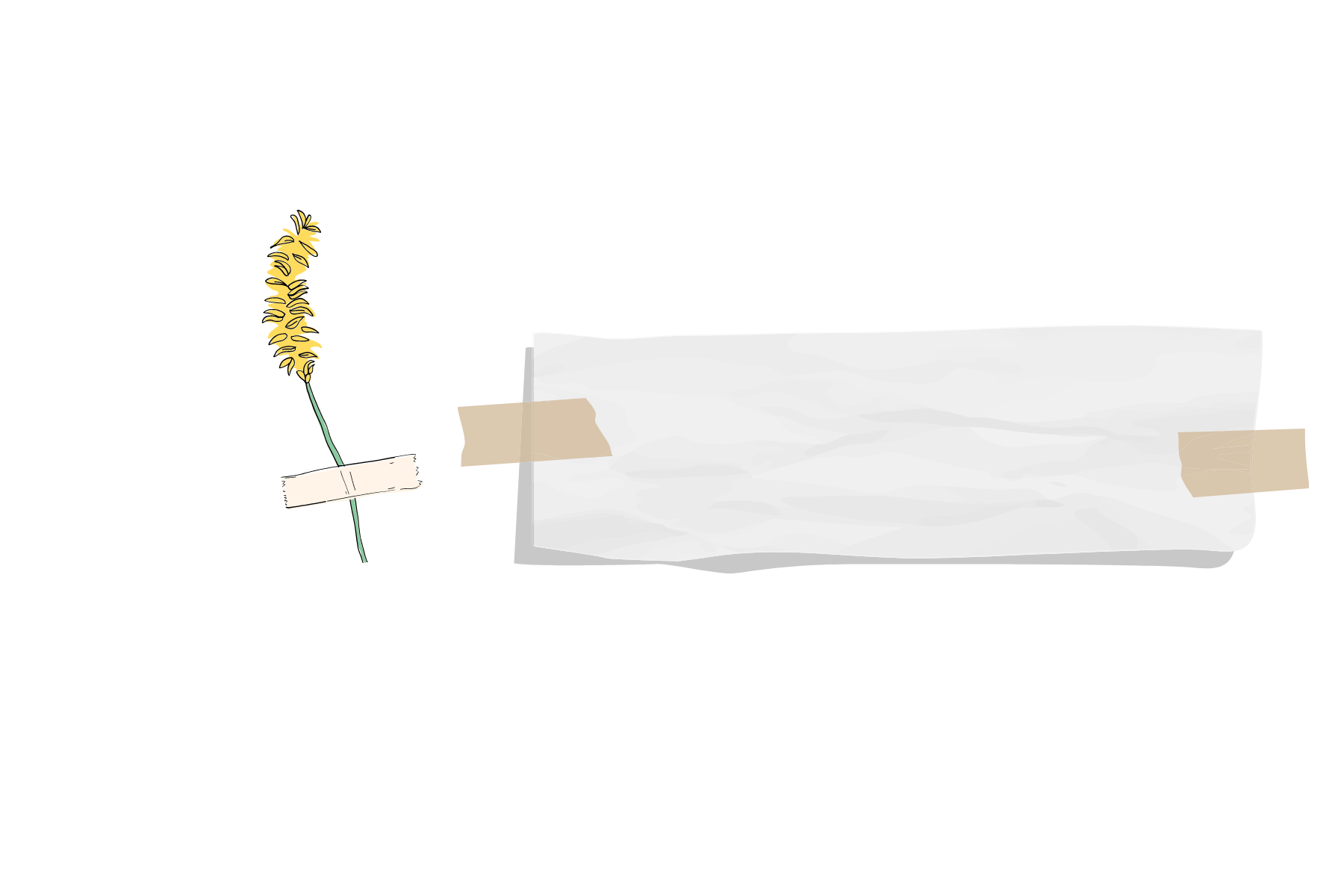 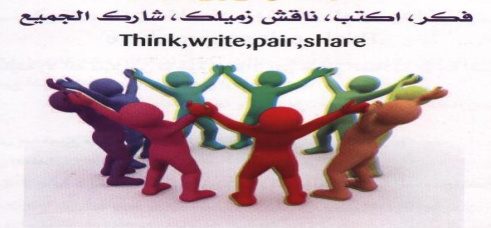 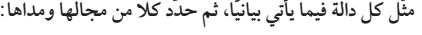 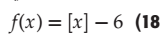 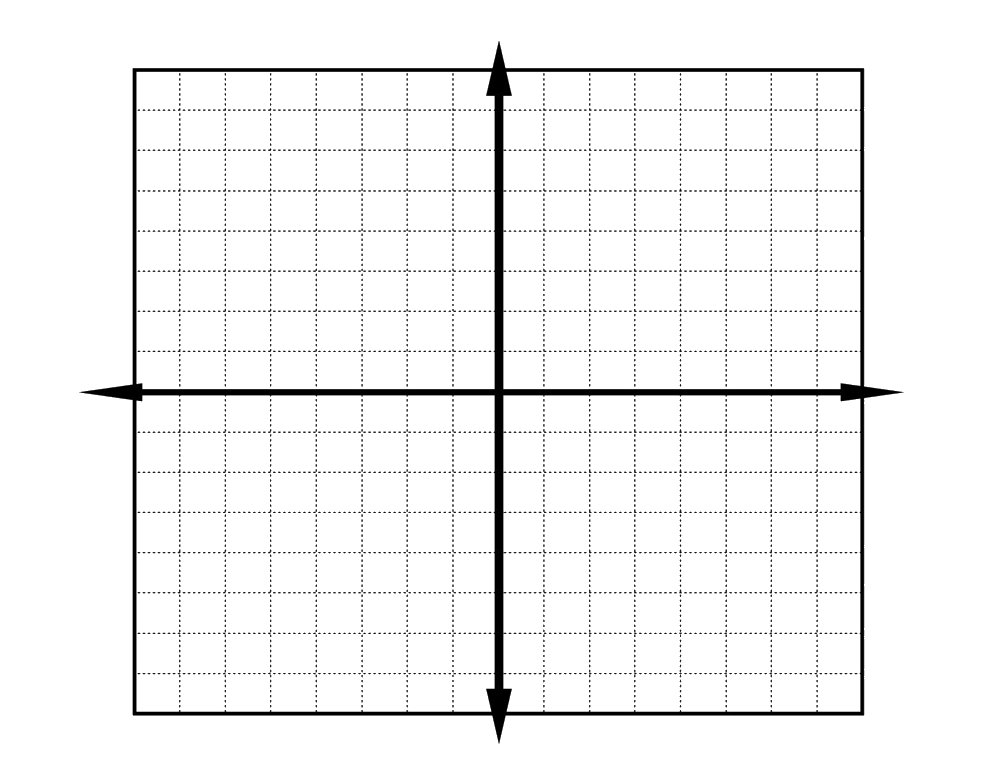 14
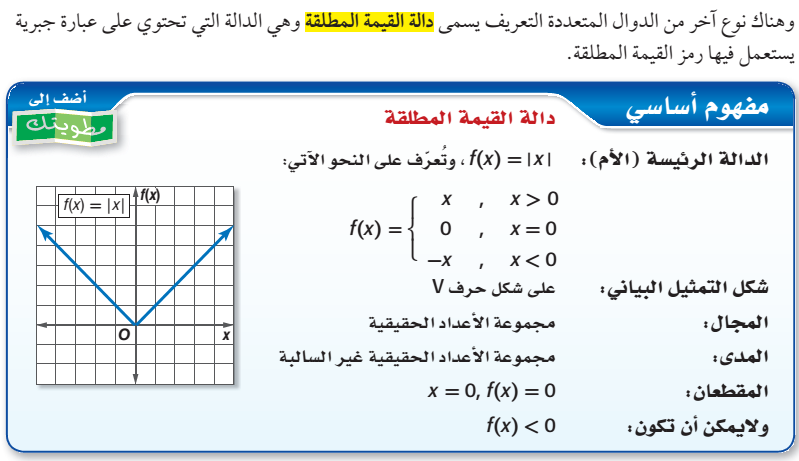 15
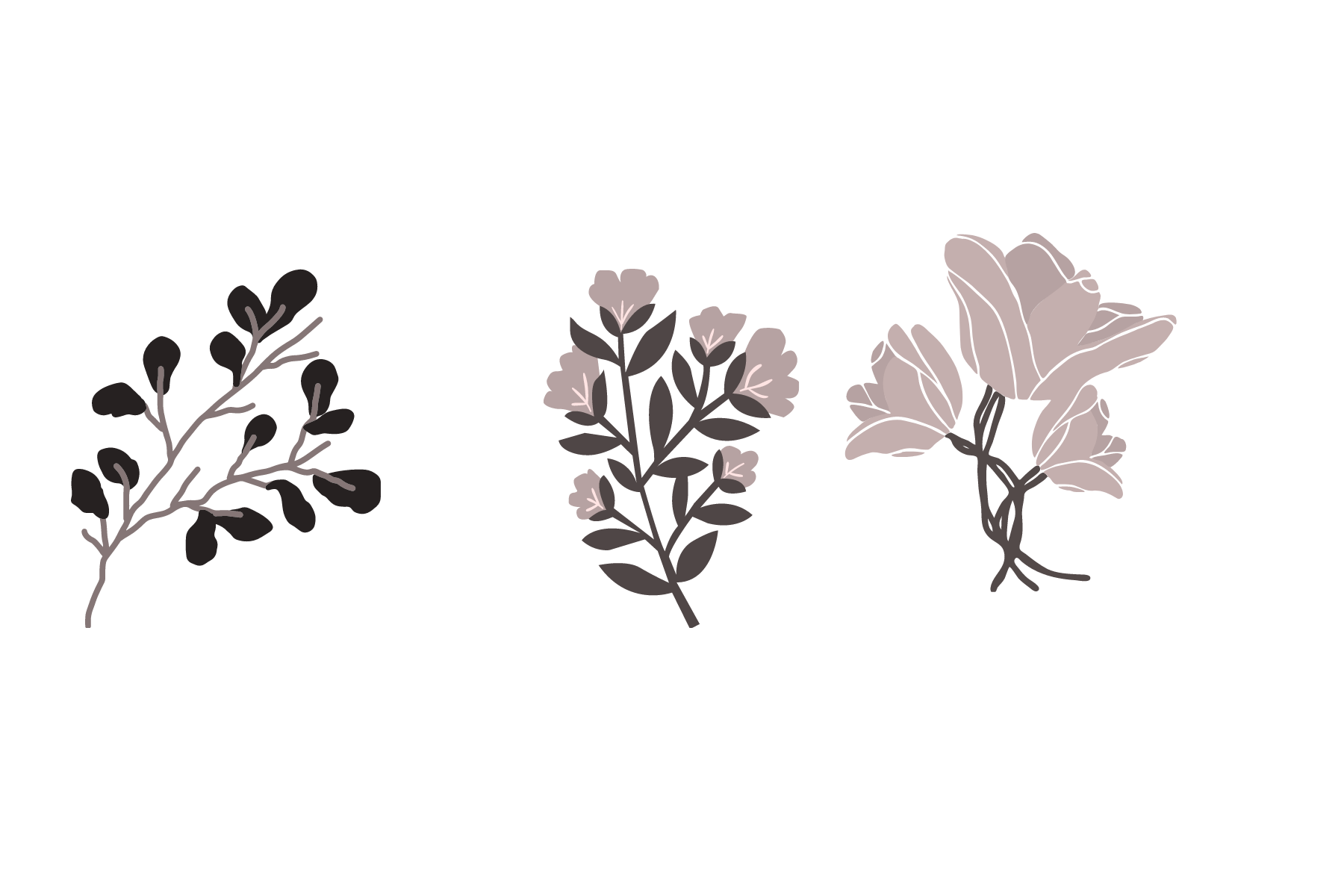 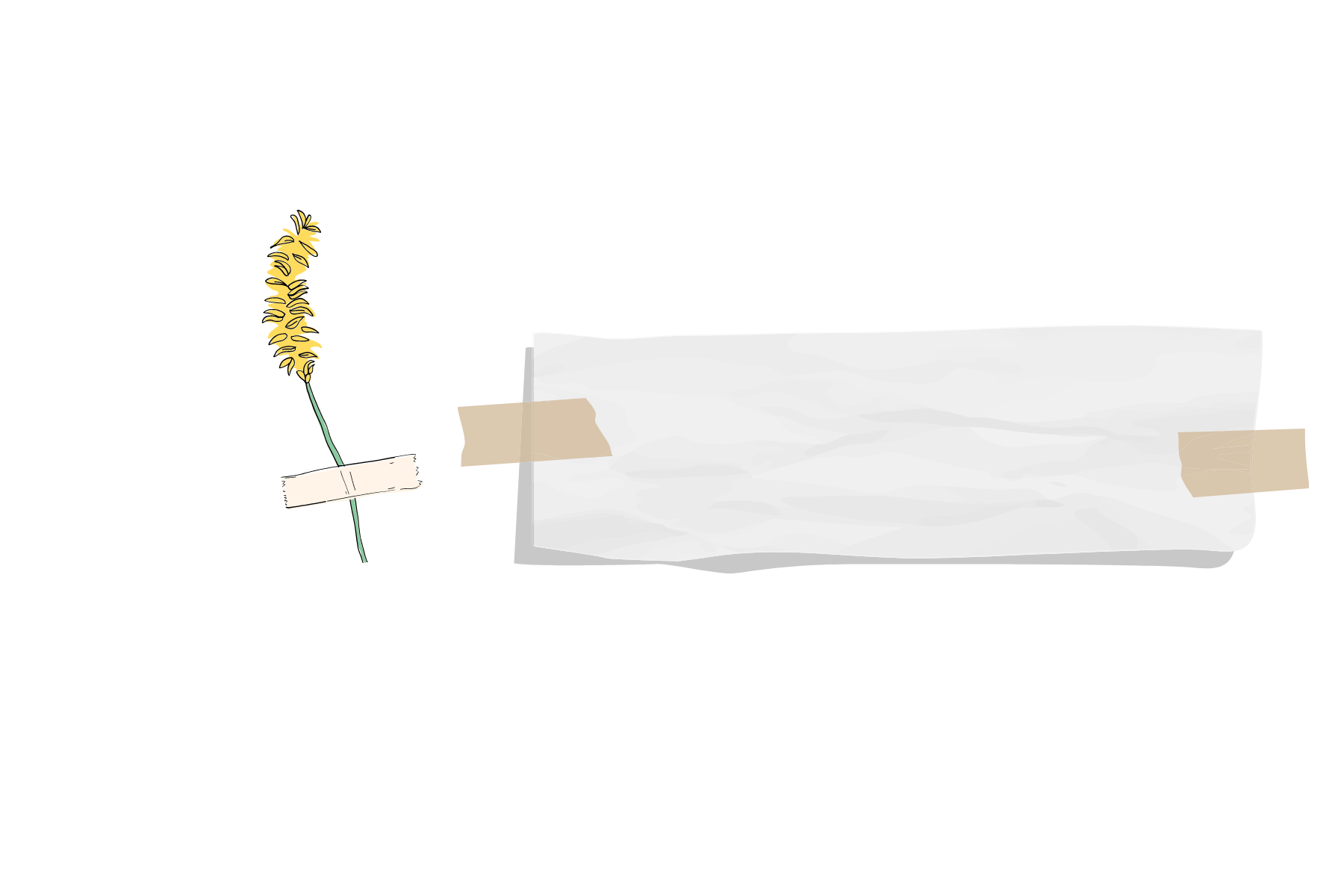 مثال
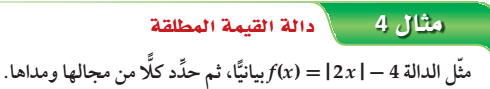 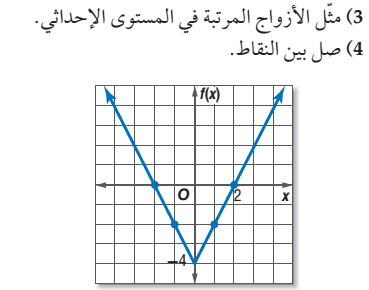 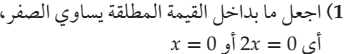 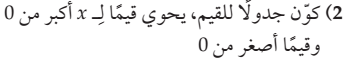 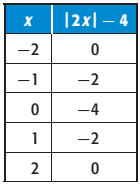 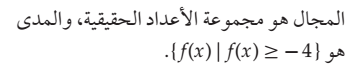 16
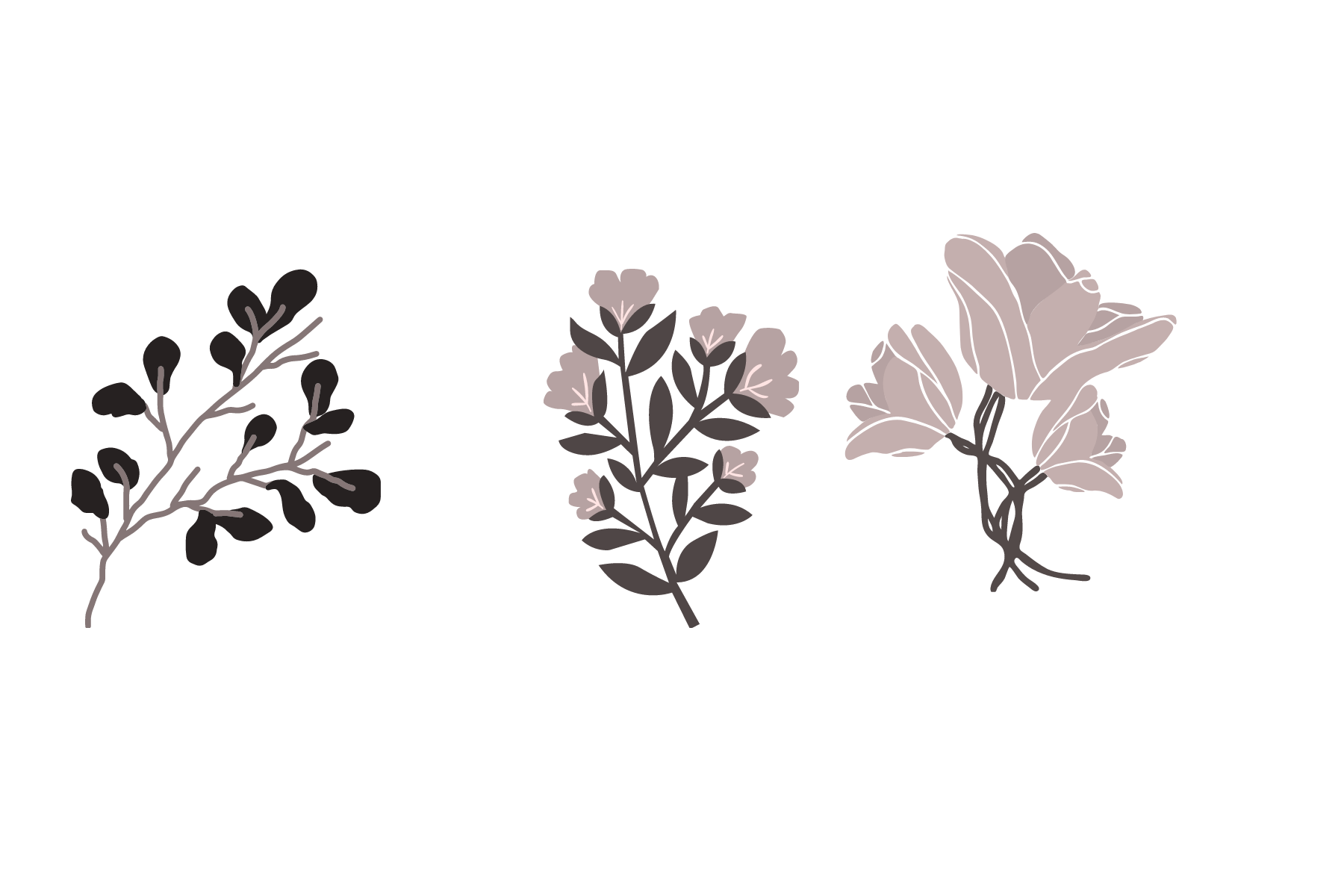 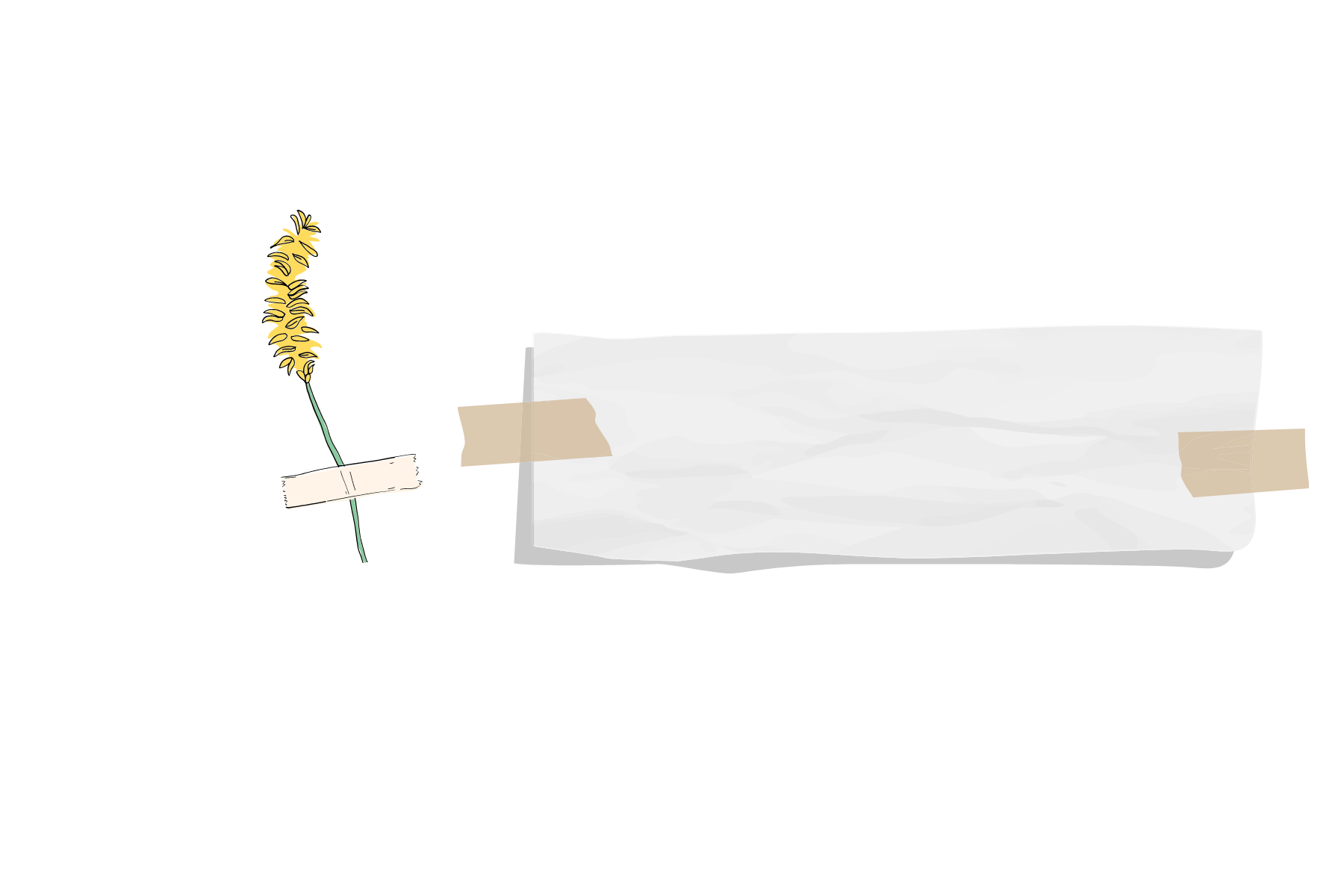 تحقق من فهمك
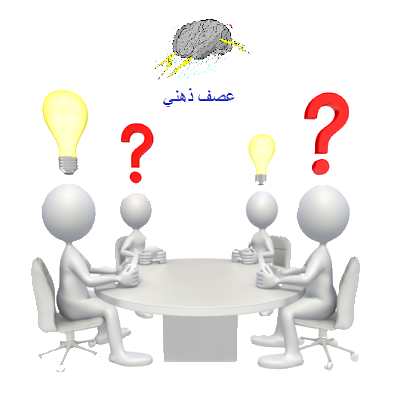 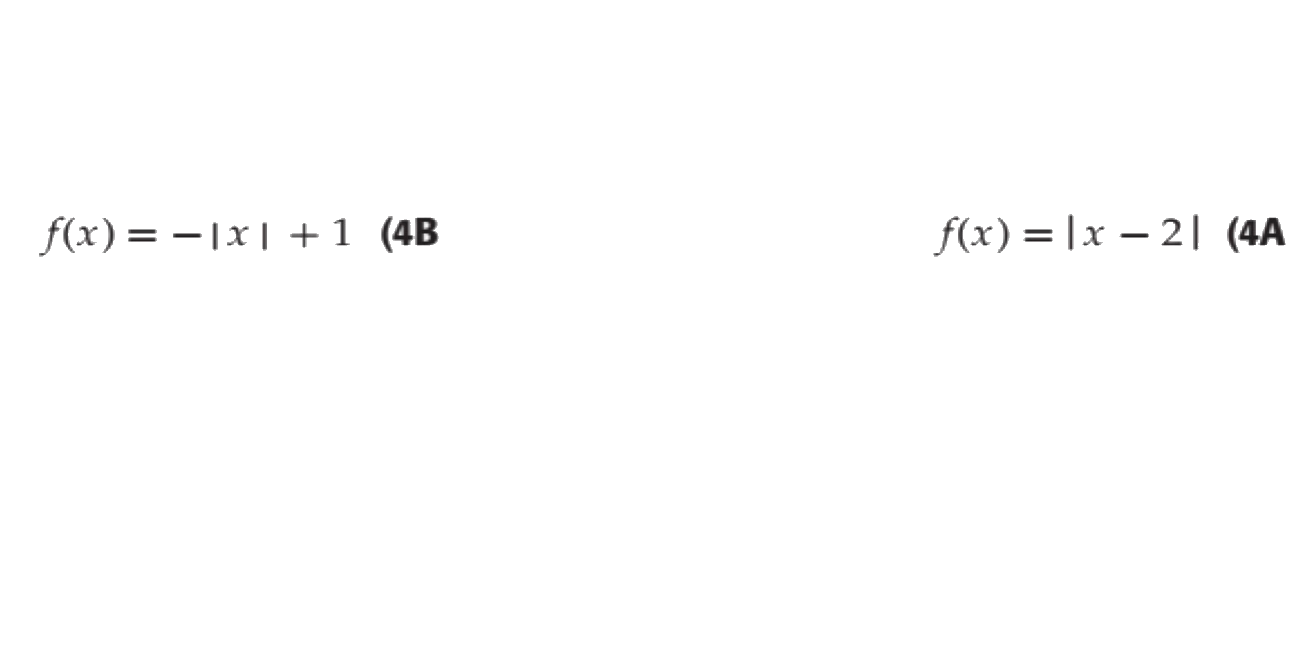 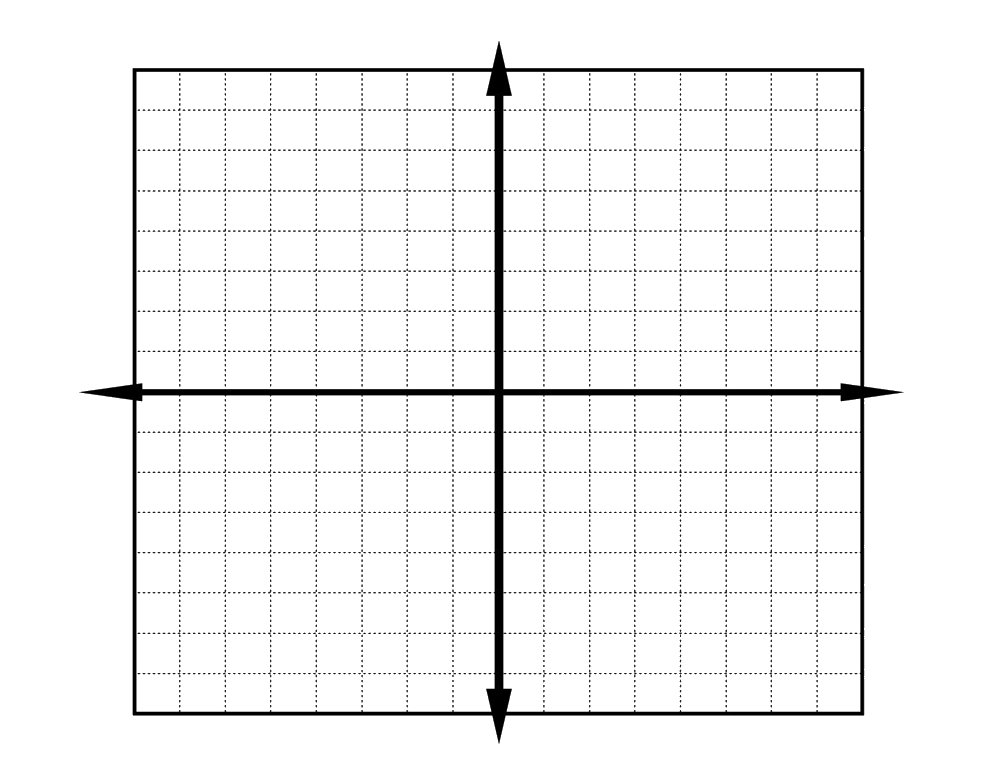 17
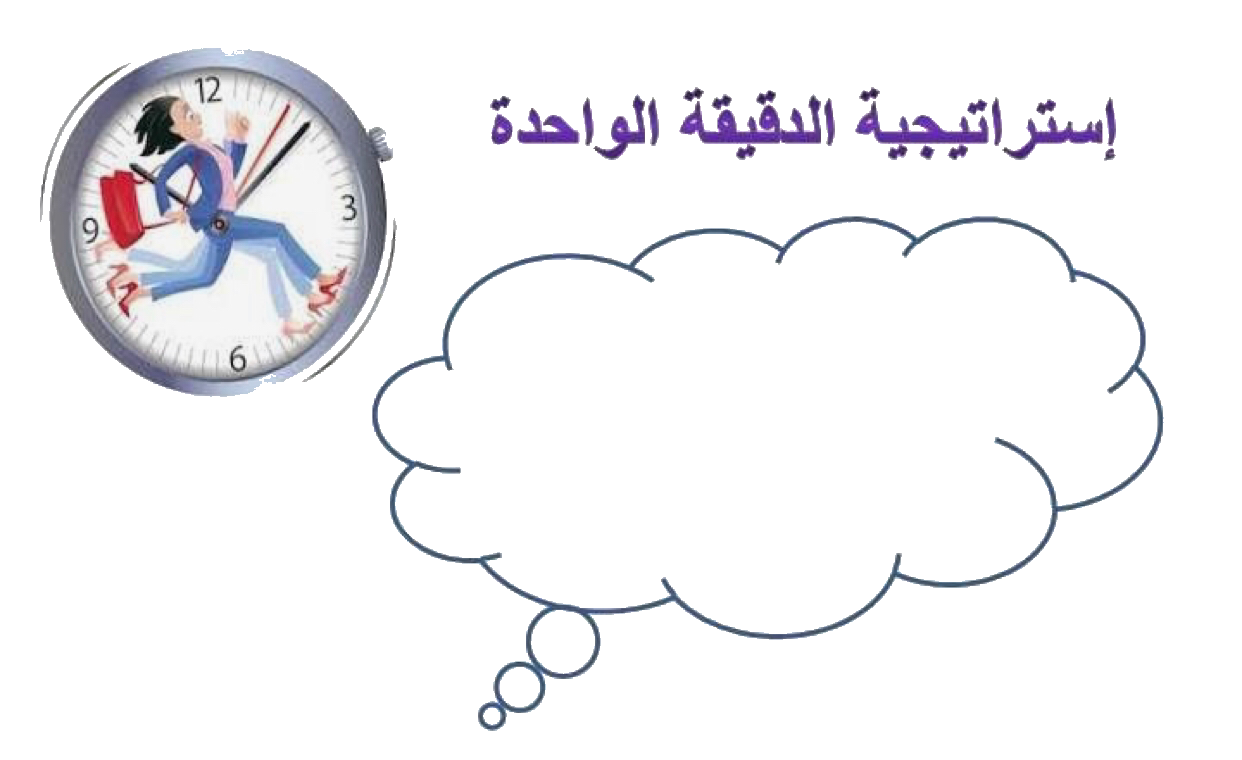 تحقق من فهمك
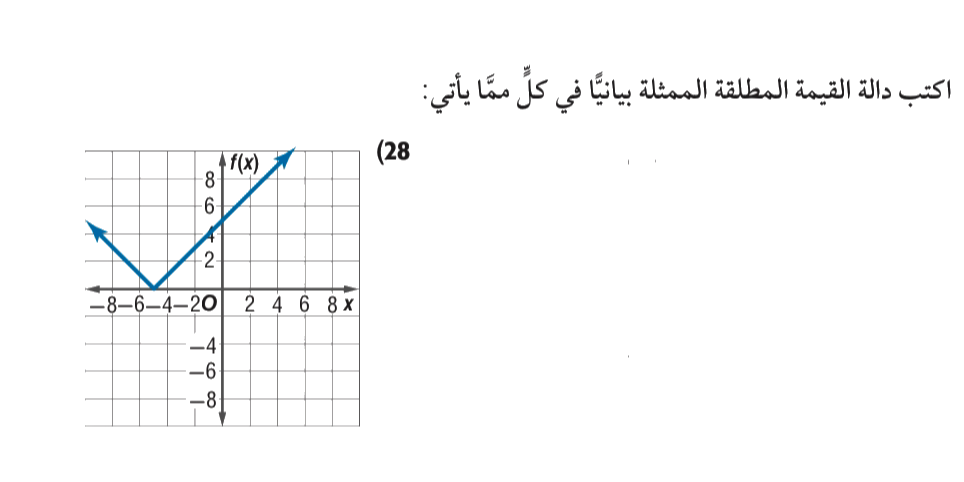 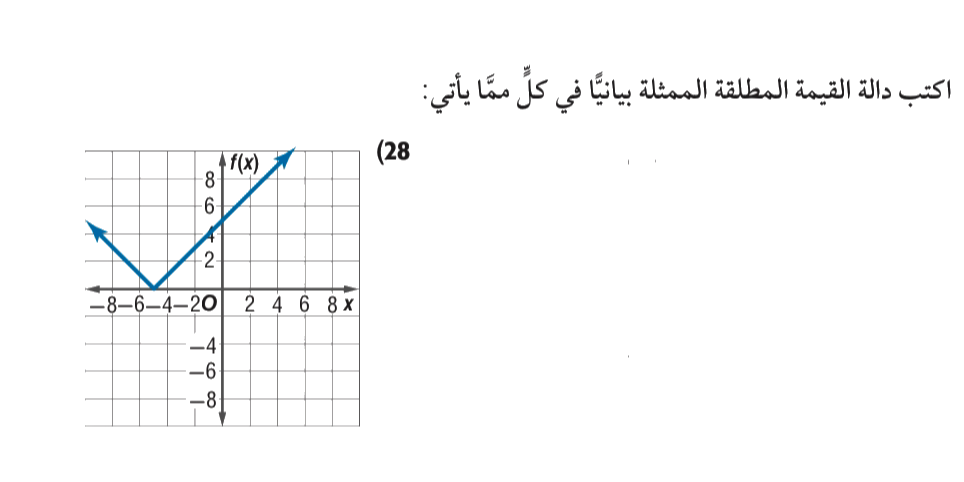 18
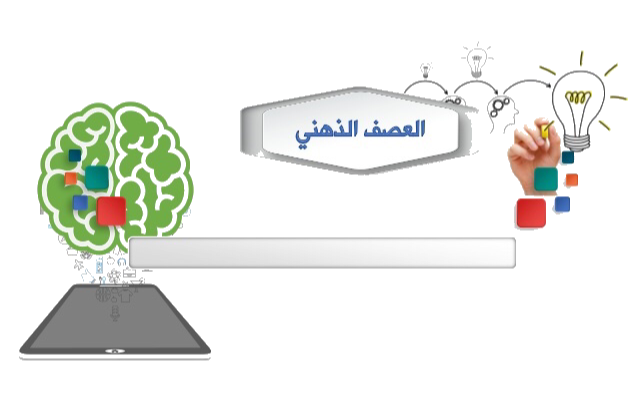 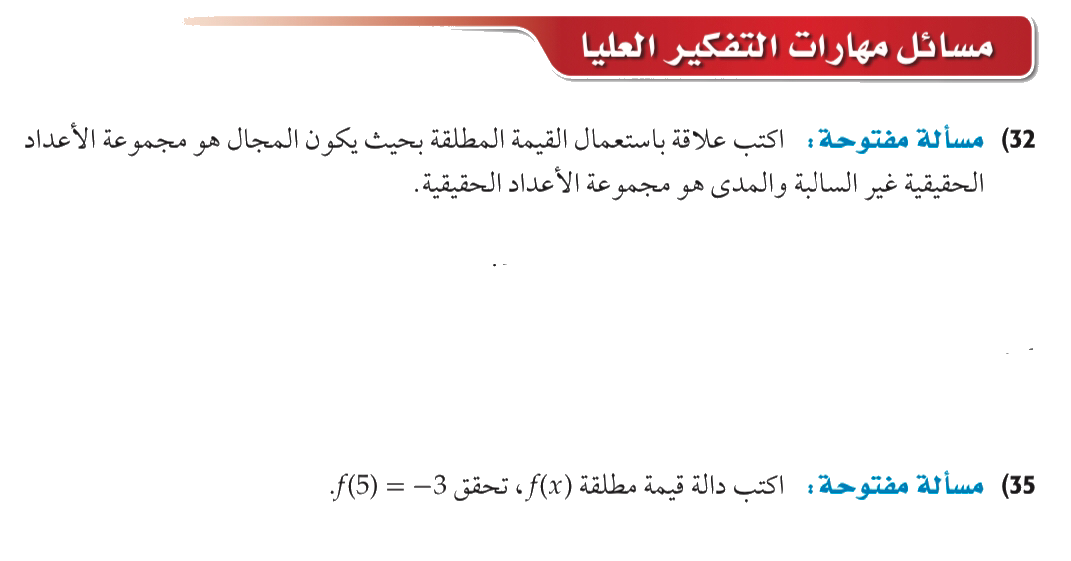 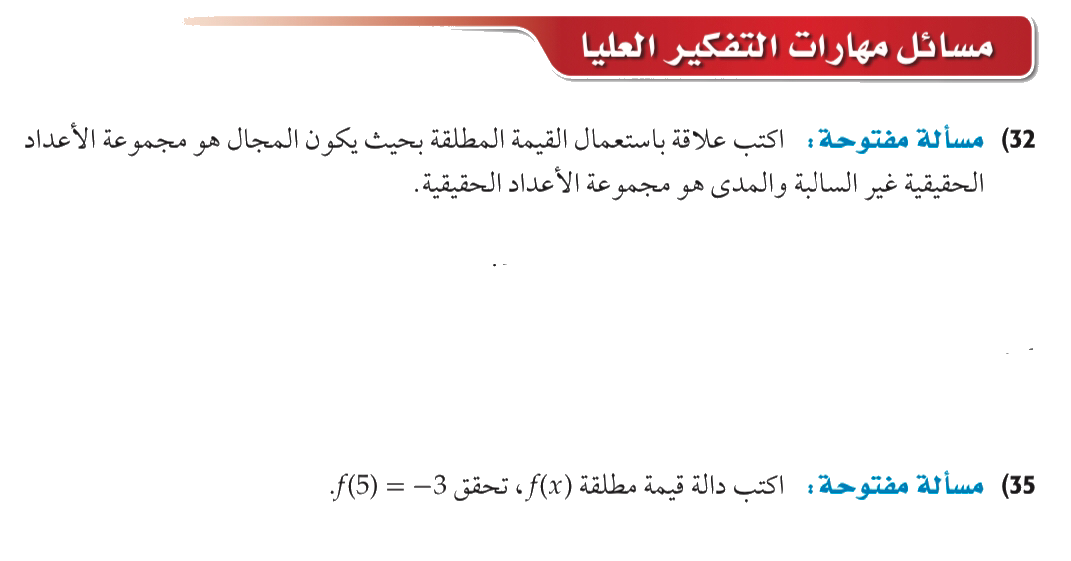 19
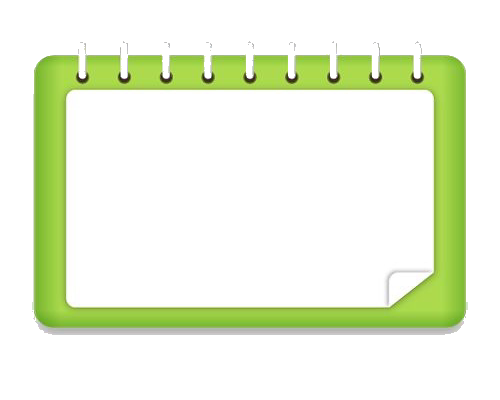 تحصيلي
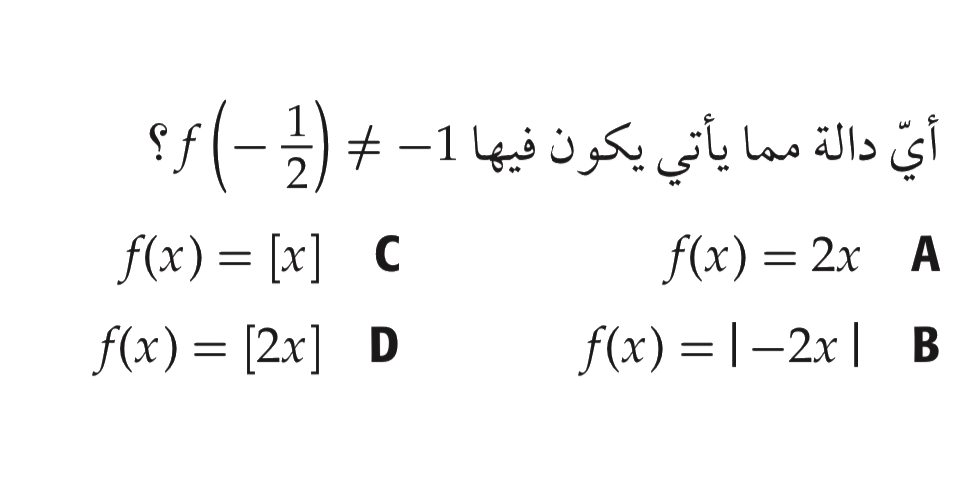 20